Министерство образования Республики Мордовия
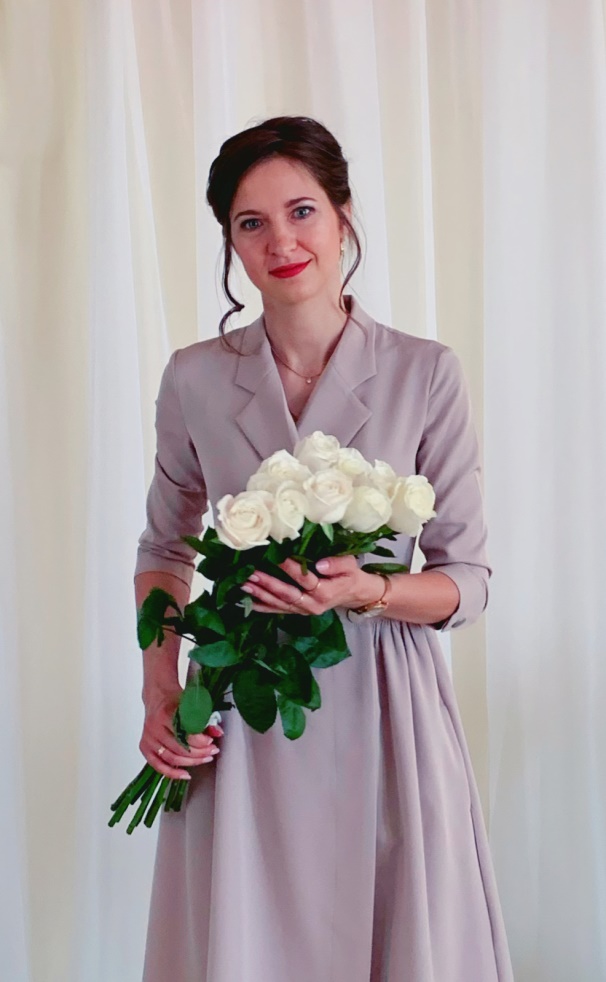 Портфолио
Нестеровой 
Елены Алексеевны
педагога-психолога 
  МАДОУ «Центр развития ребенка – 
    детский сад №2»
г.о. Саранск
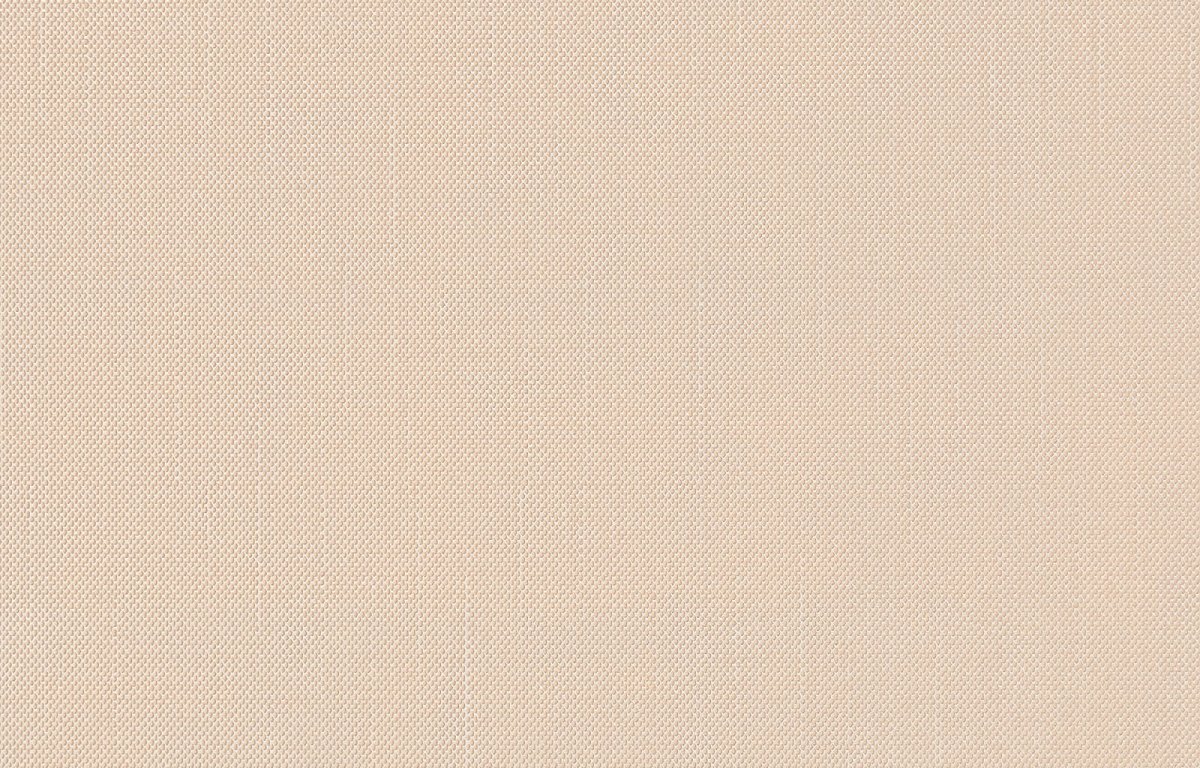 Дата  рождения:  17.03.1994 г.Профессиональное образование: высшее,  Федеральное государственное бюджетное образовательное учреждение высшего профессионального образования «Мордовский государственный педагогический институт имени М.Е. Евсевьева»  г. СаранскСпециальность: «Психолого – педагогическое образование»Квалификация: «Бакалавр»Диплом: 101305 0091414Дата выдачи: 15 июля 2015 г.Общий трудовой стаж: 7 летСтаж педагогической работы (по специальности): 6 лет
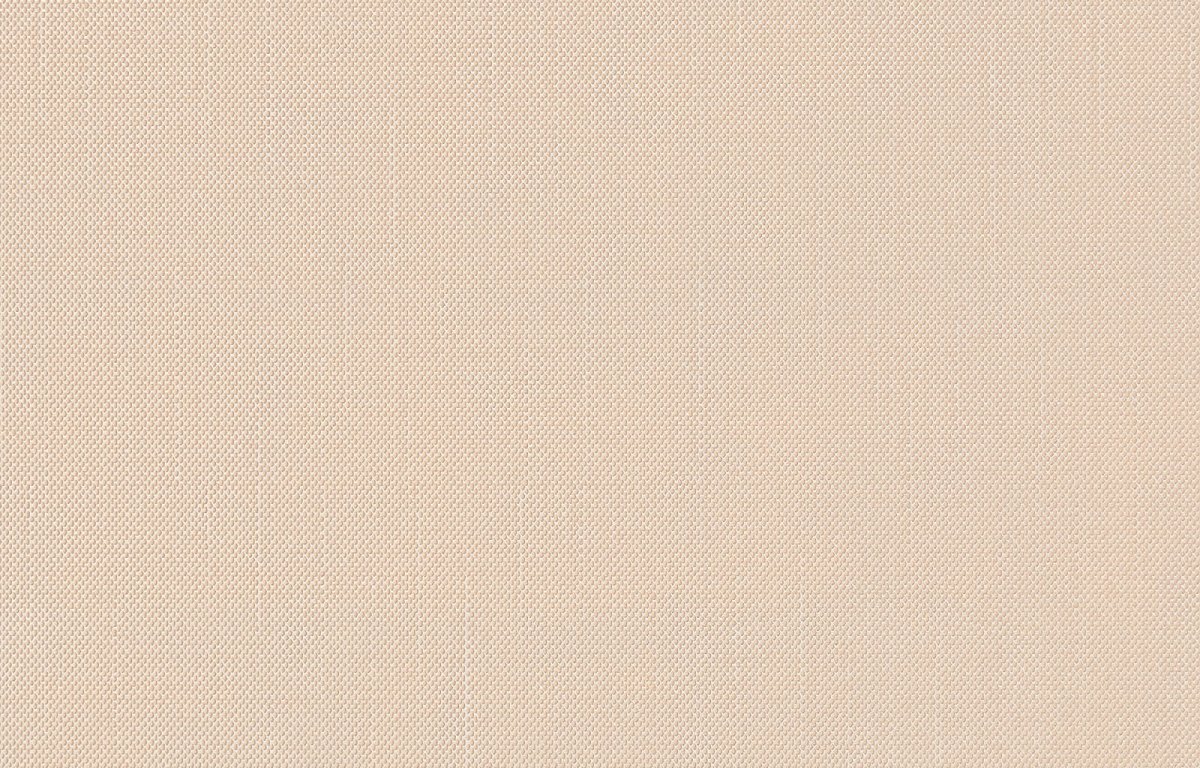 Представление собственного педагогического опыта:«Психологическое сопровождение сенсорного воспитания детей дошкольного возраста, с применением дидактических пособий»https://ds2sar.schoolrm.ru/
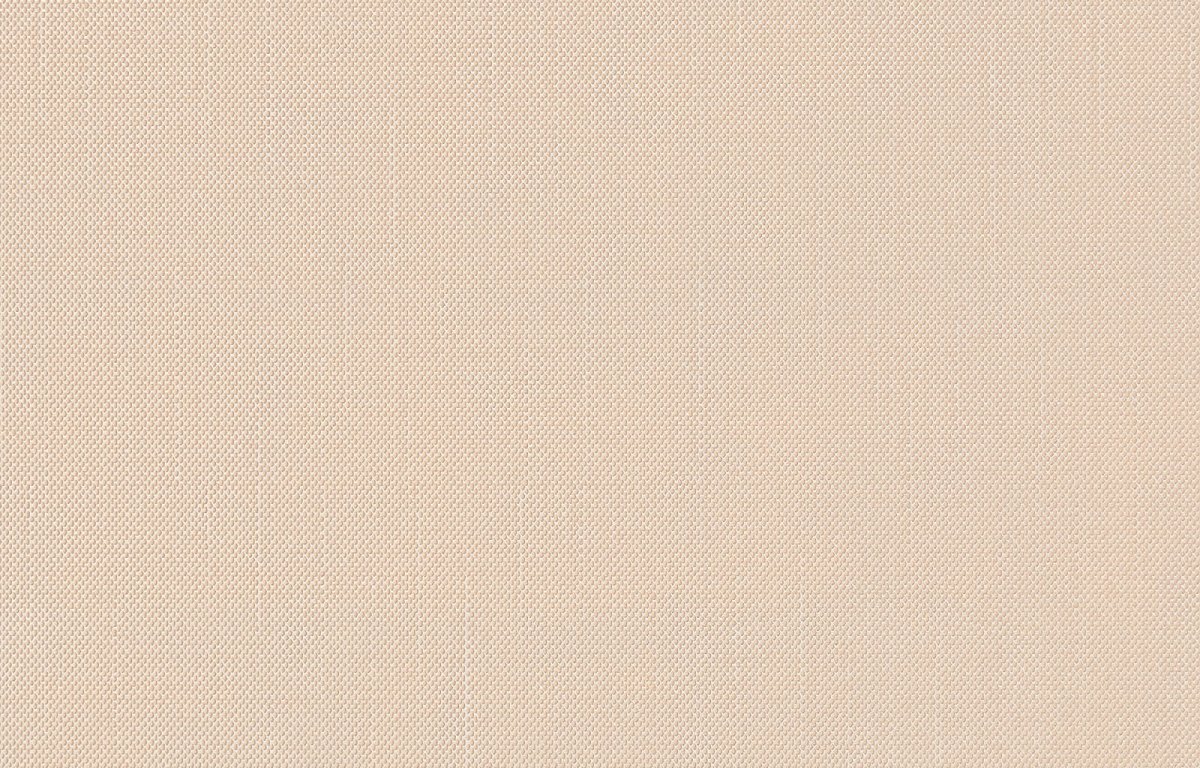 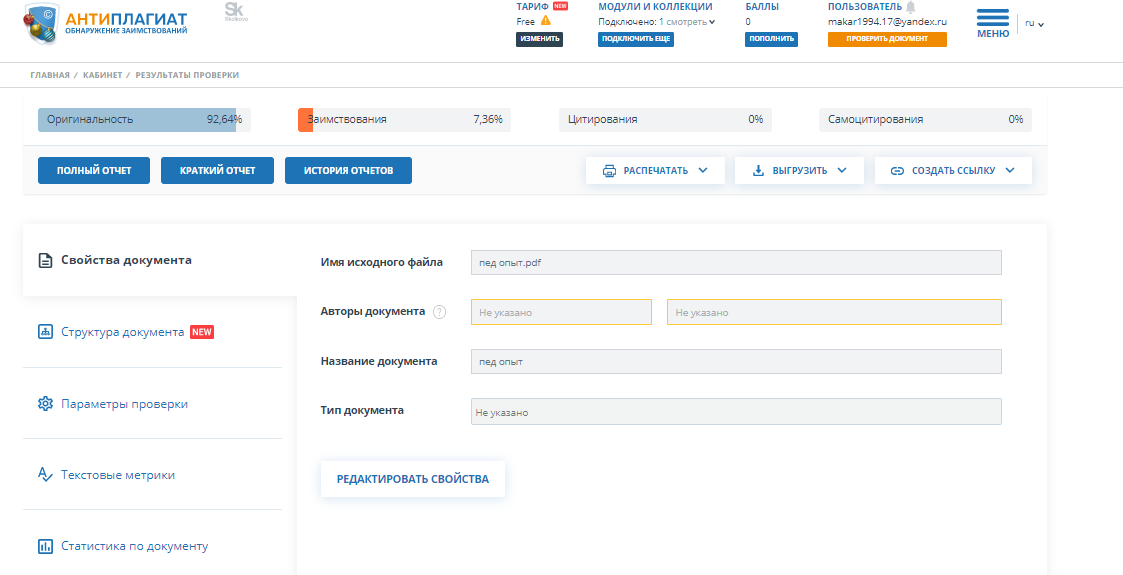 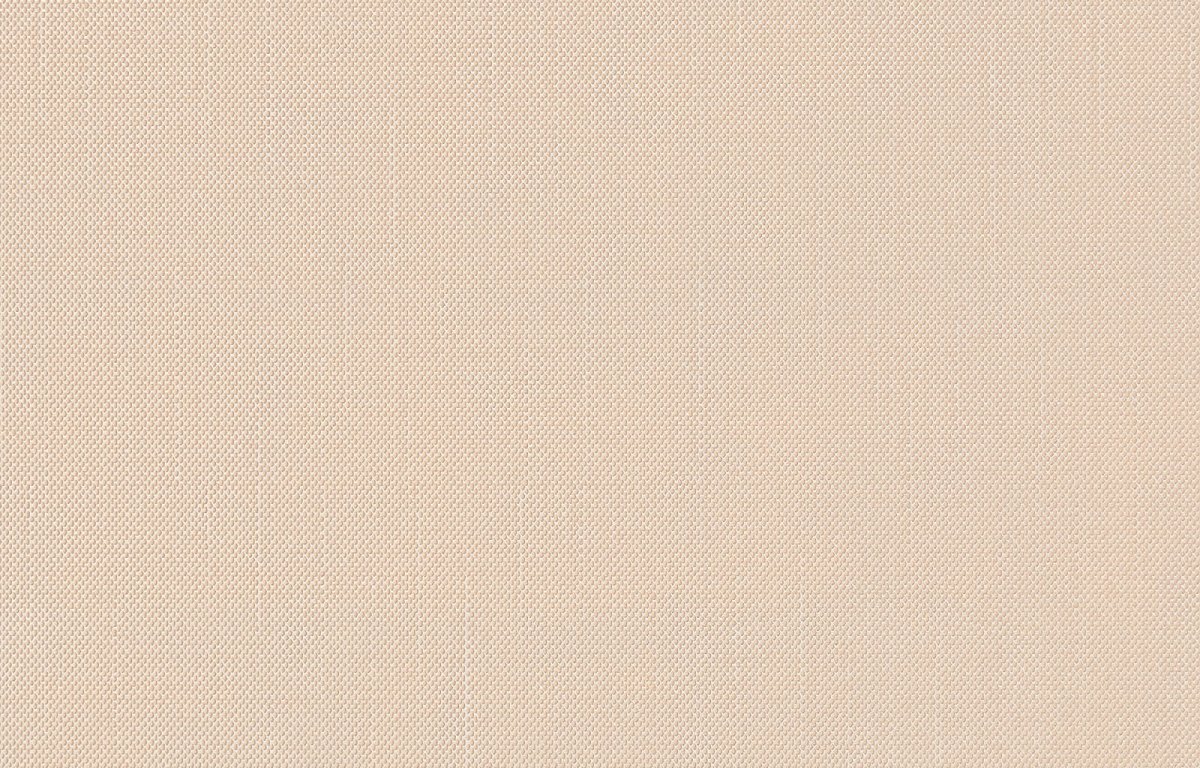 1. Качество реализации коррекционно-развивающих и развивающих программ
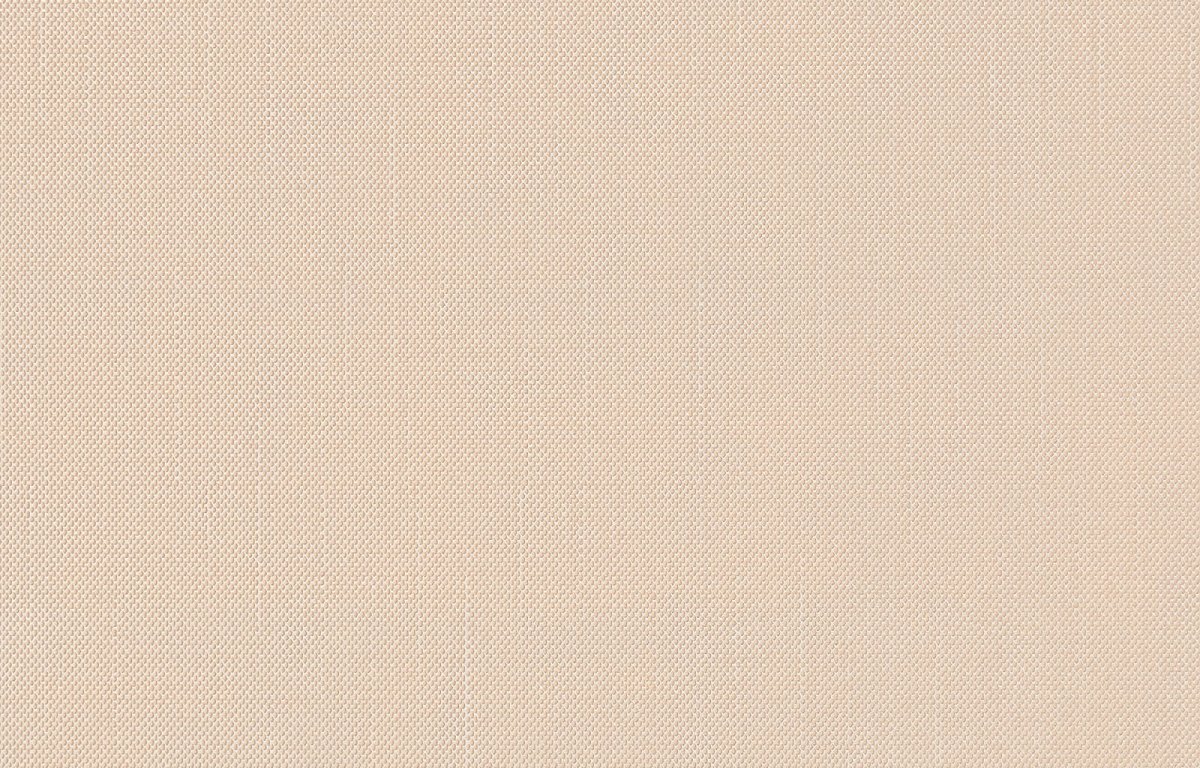 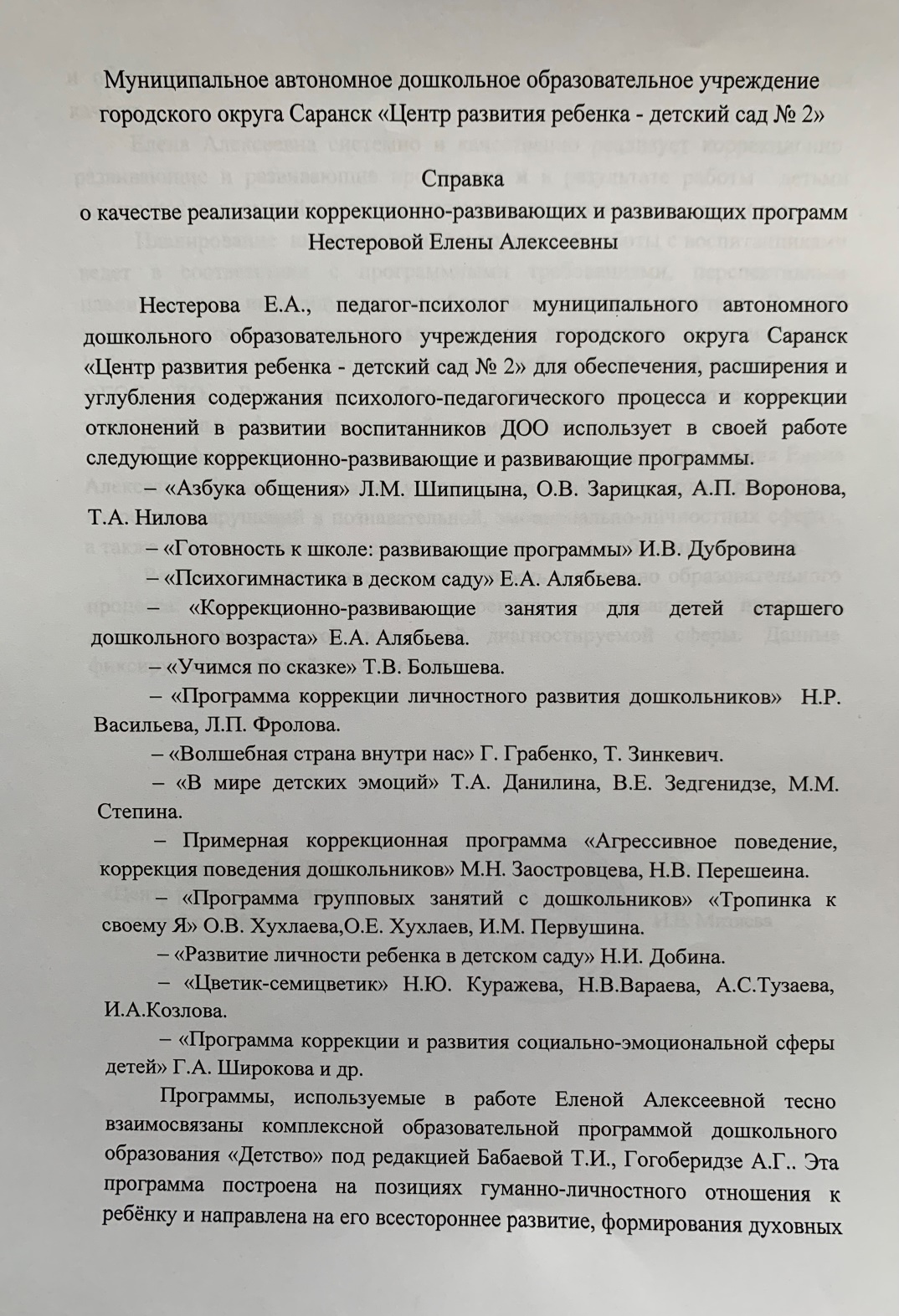 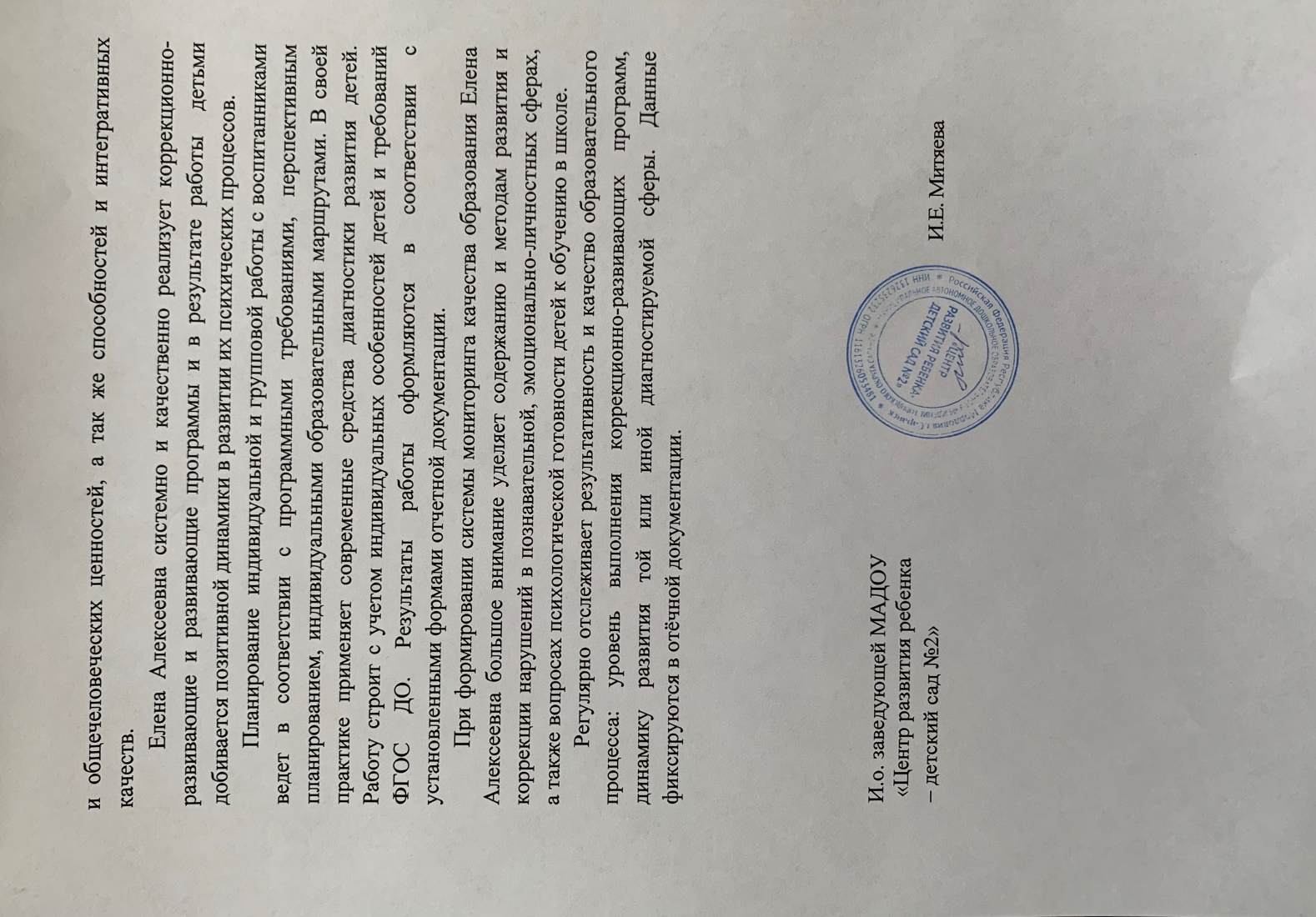 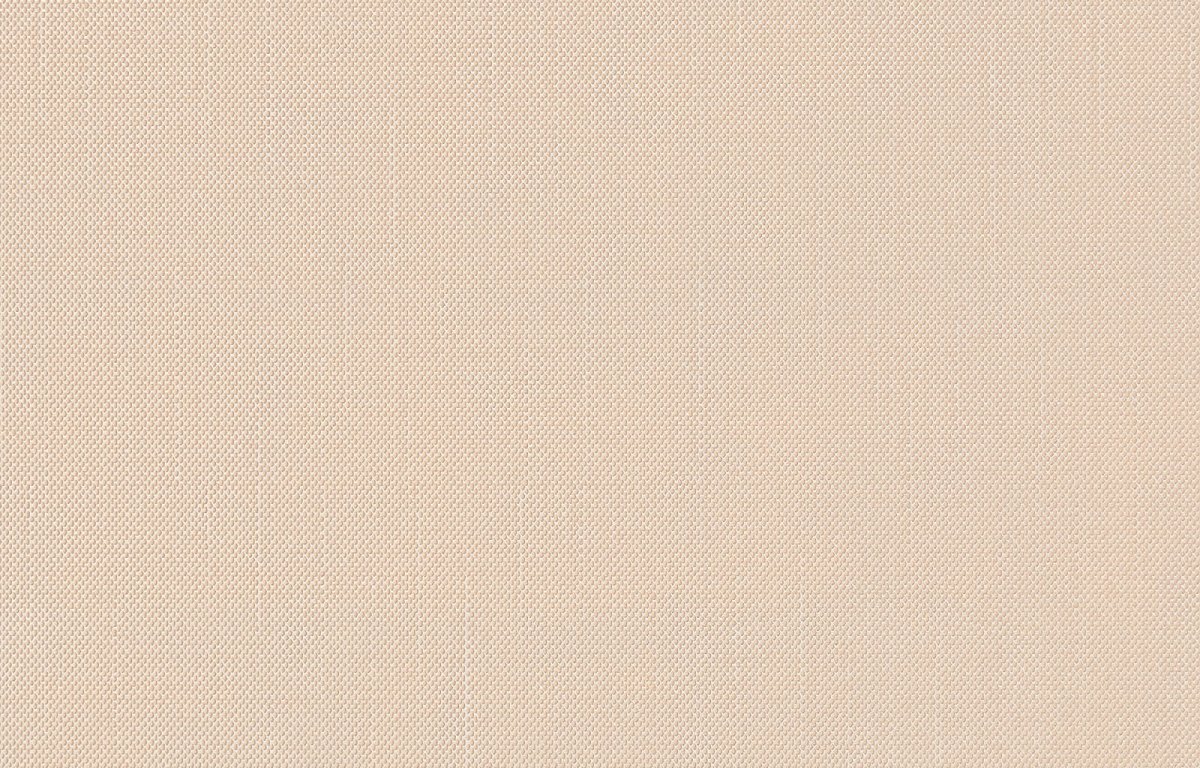 2. Качество реализации деятельности в соответствии с направлениями (психодиагностика, психокоррекция, реабилитация, психопрофилактика, психоконсультирование и психоросвящение)
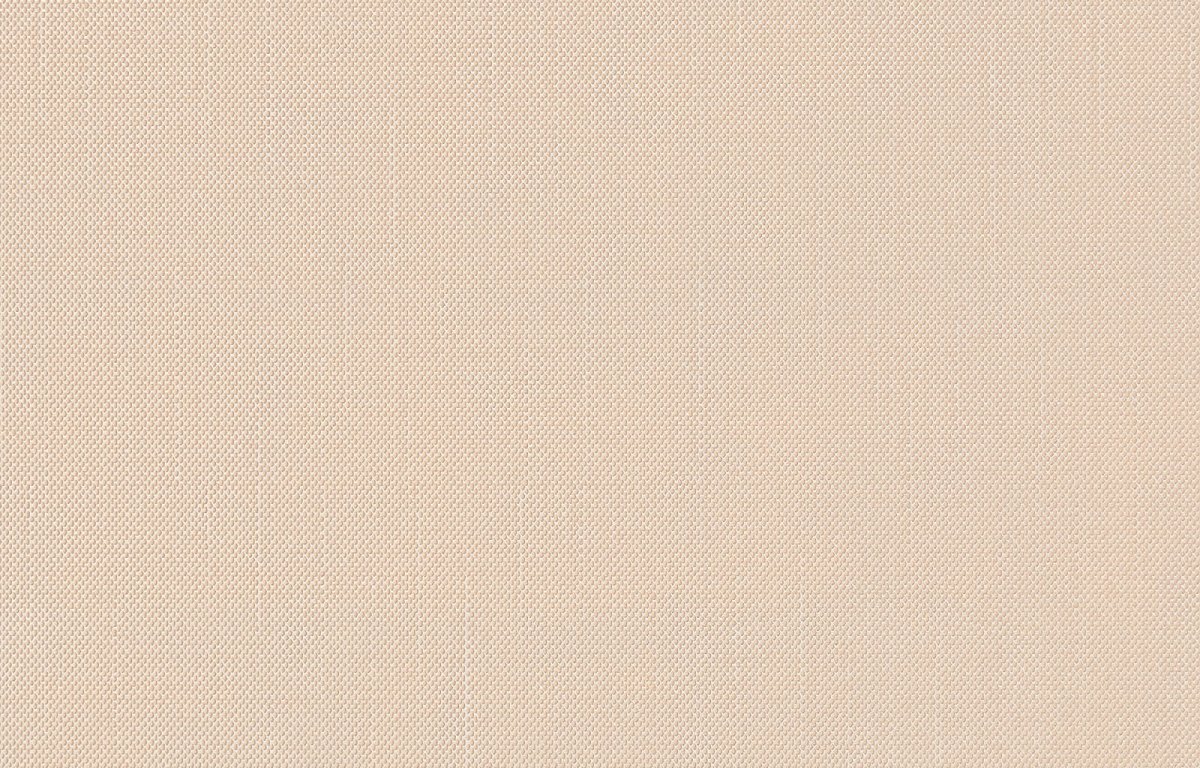 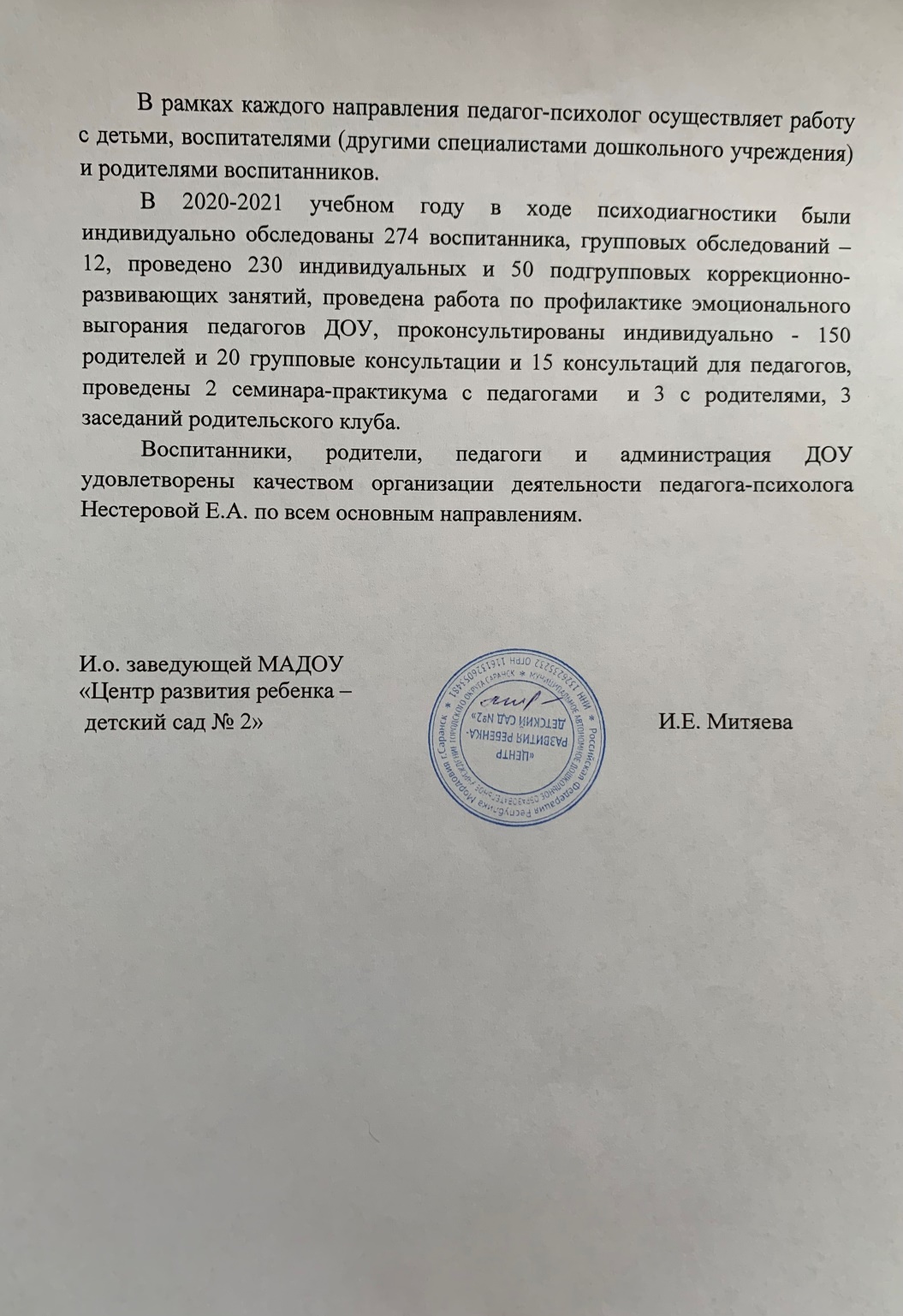 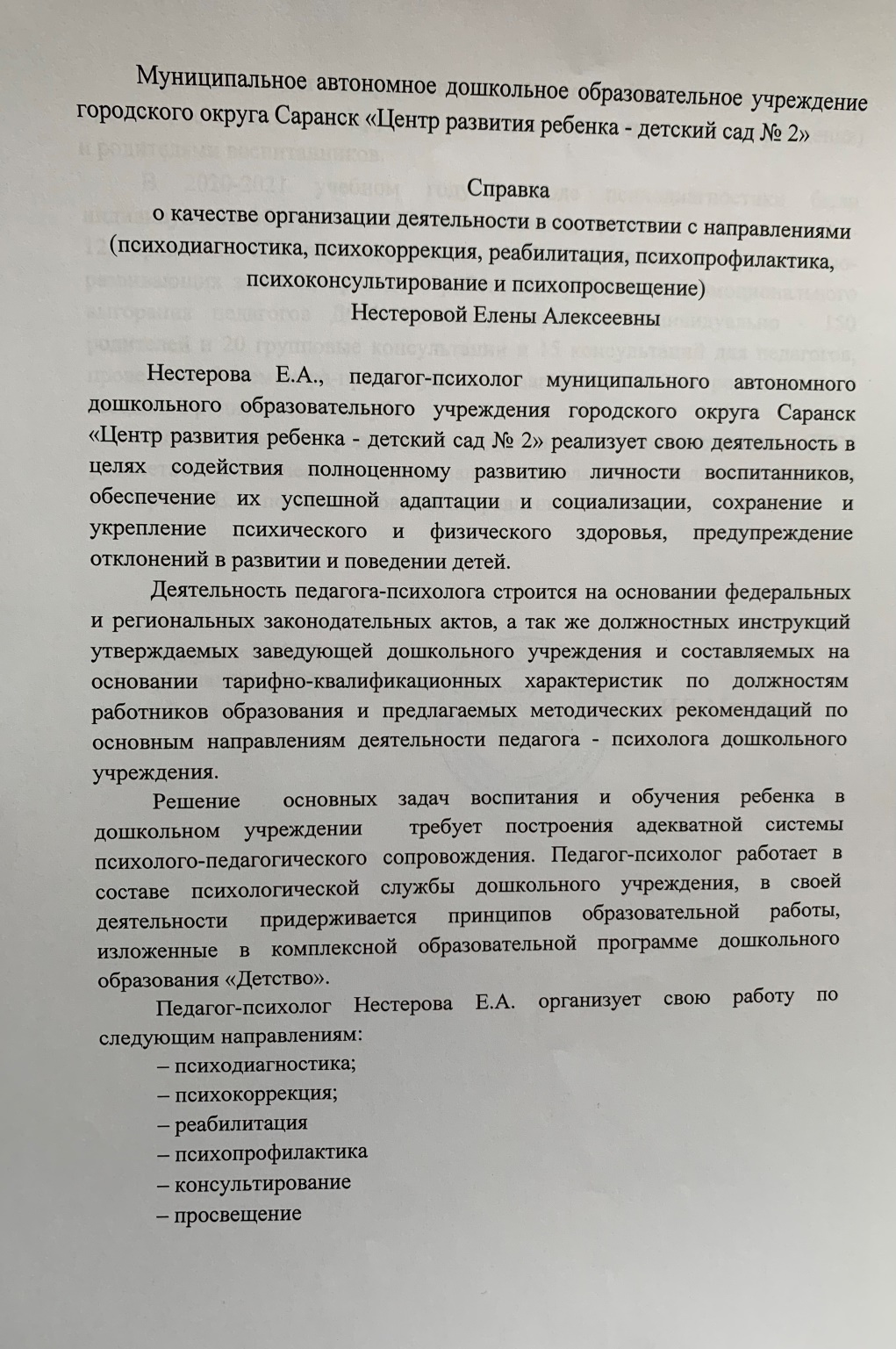 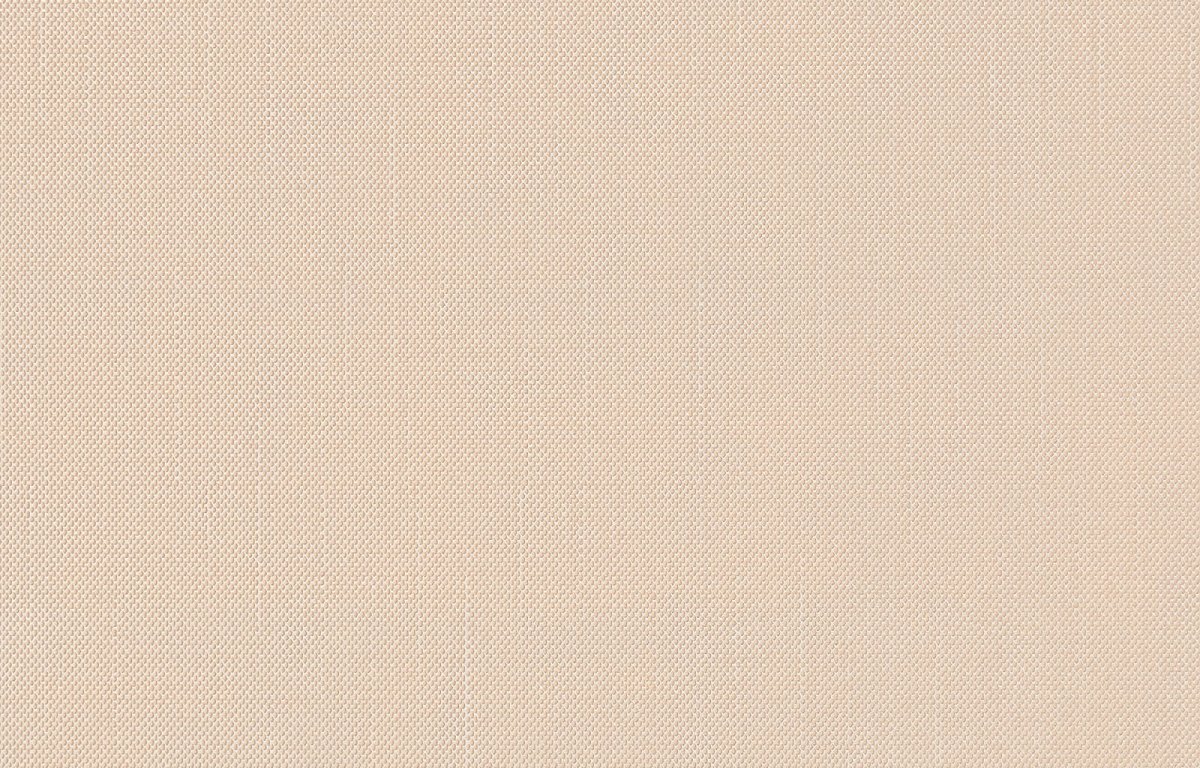 3. Взаимодействие с родителями
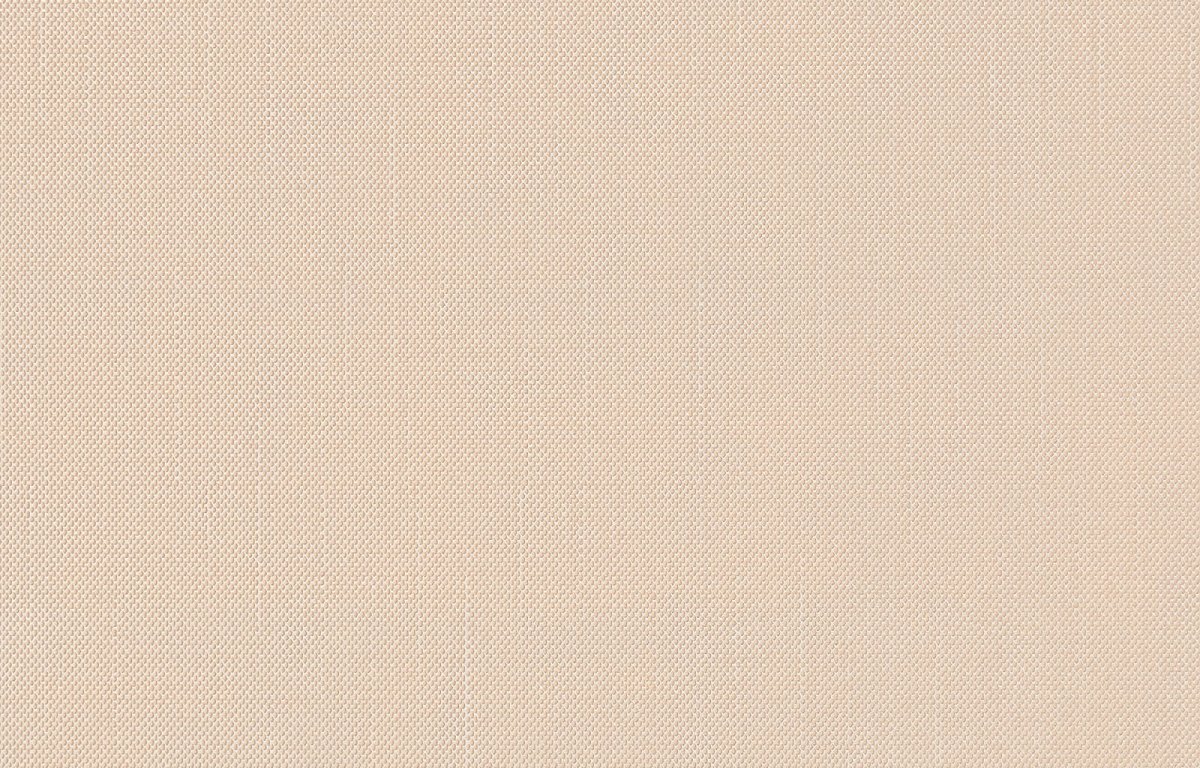 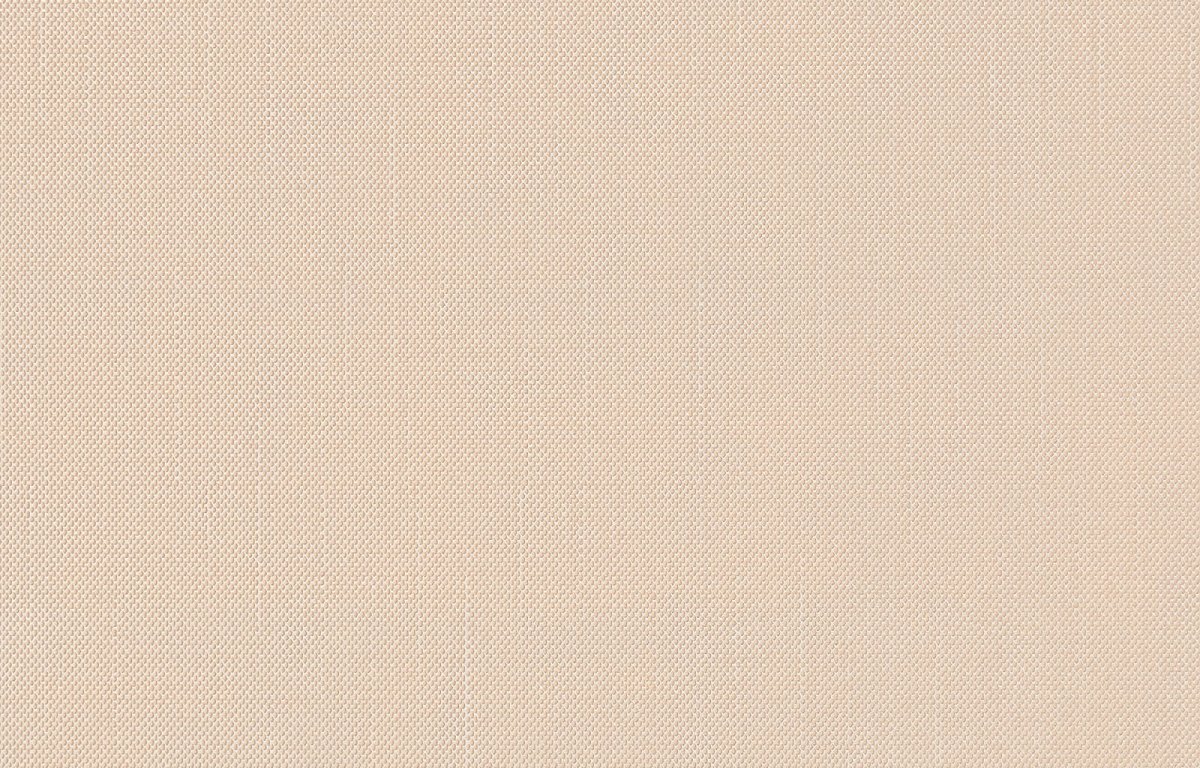 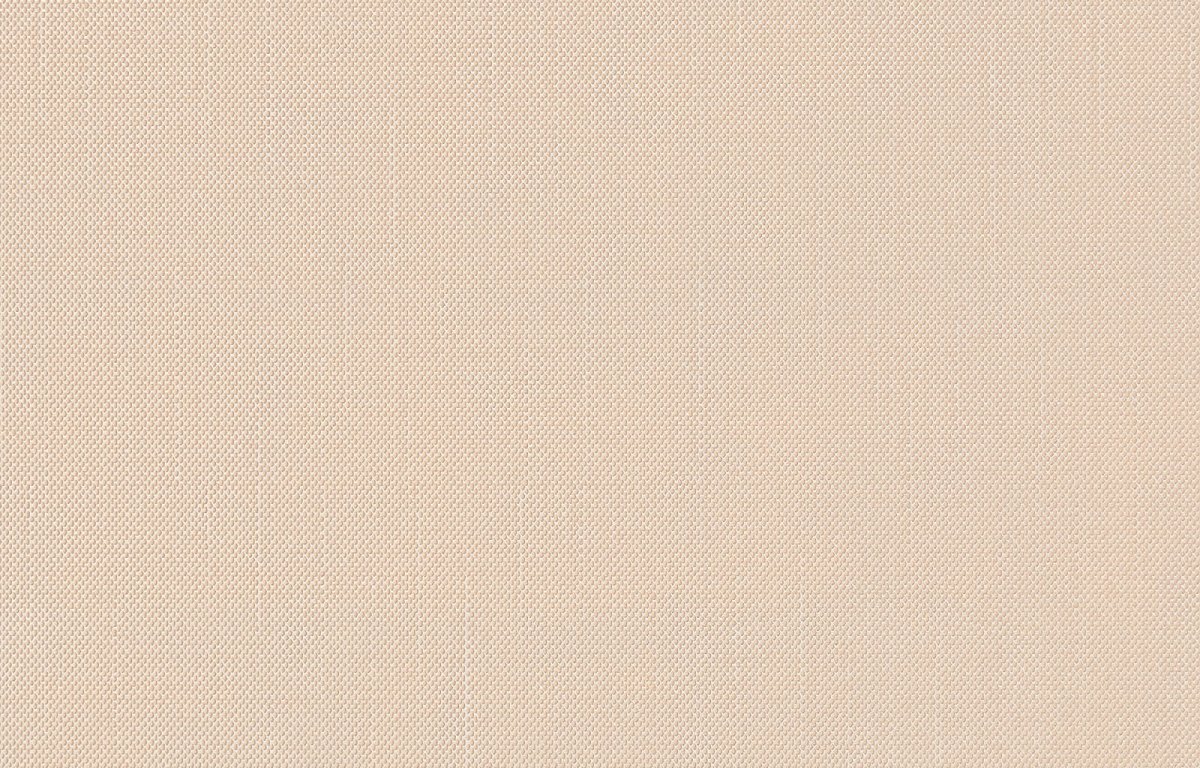 4. Взаимодействие с педагогами
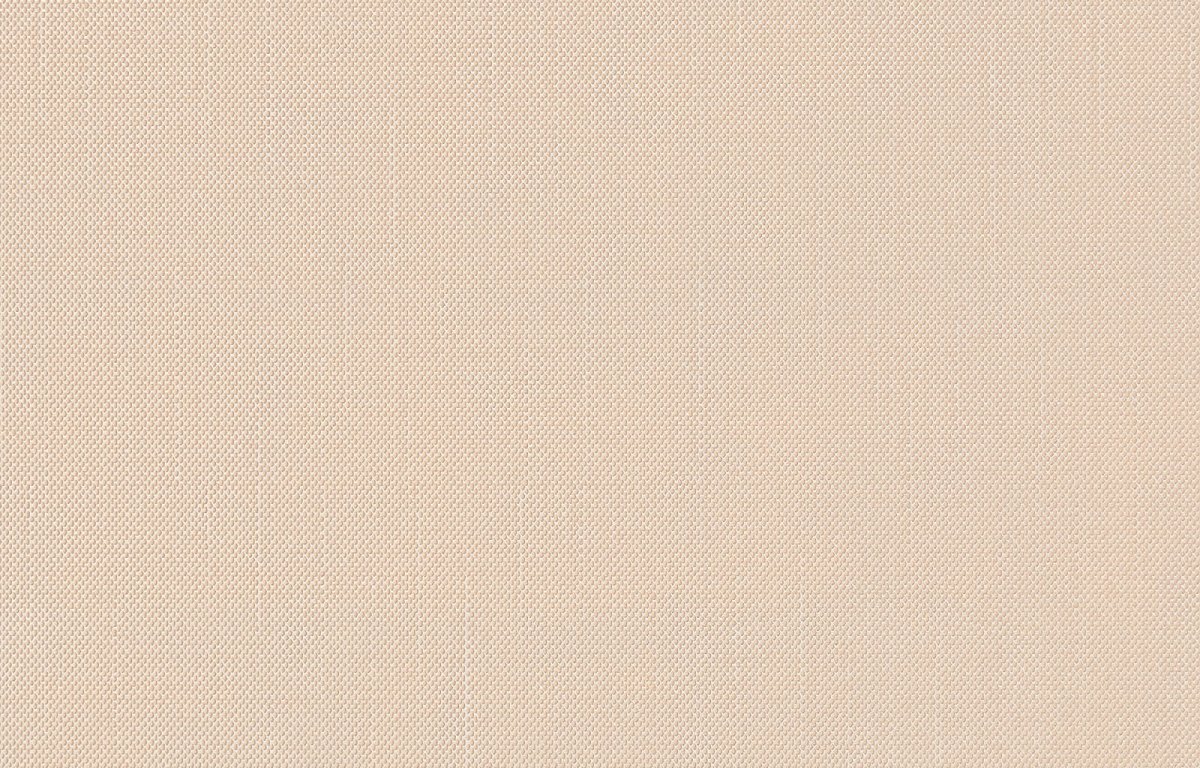 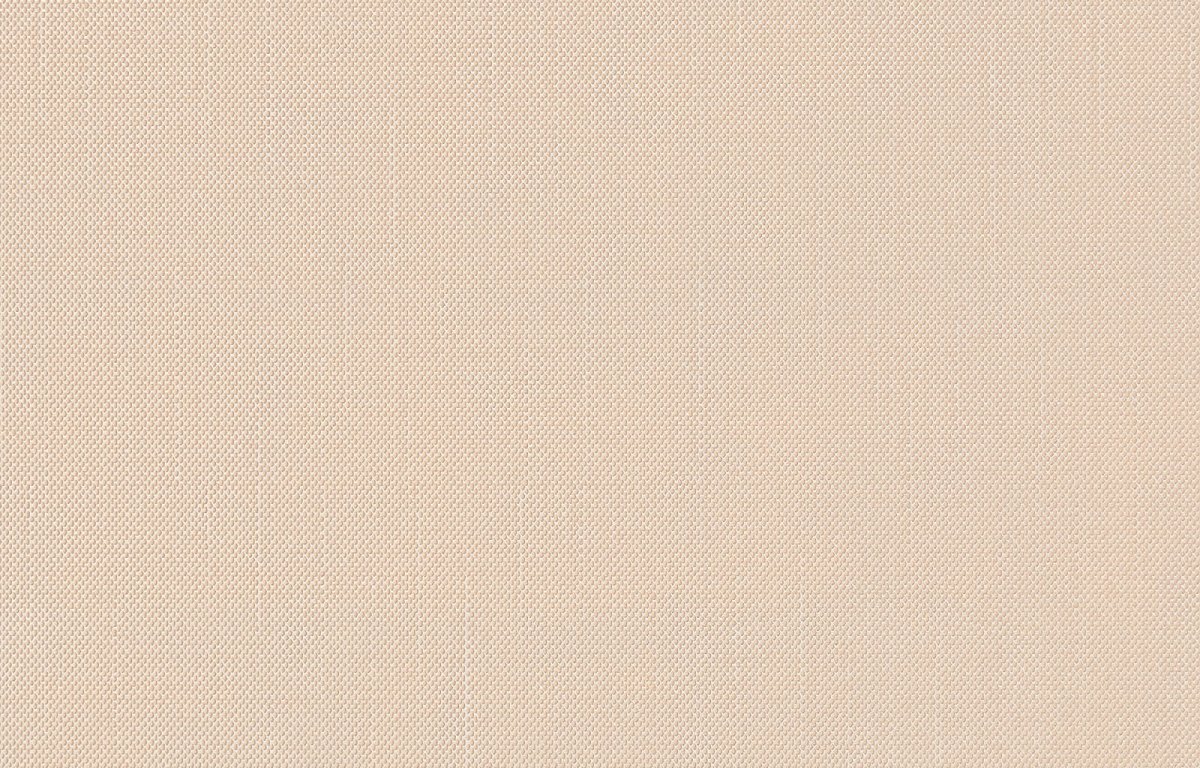 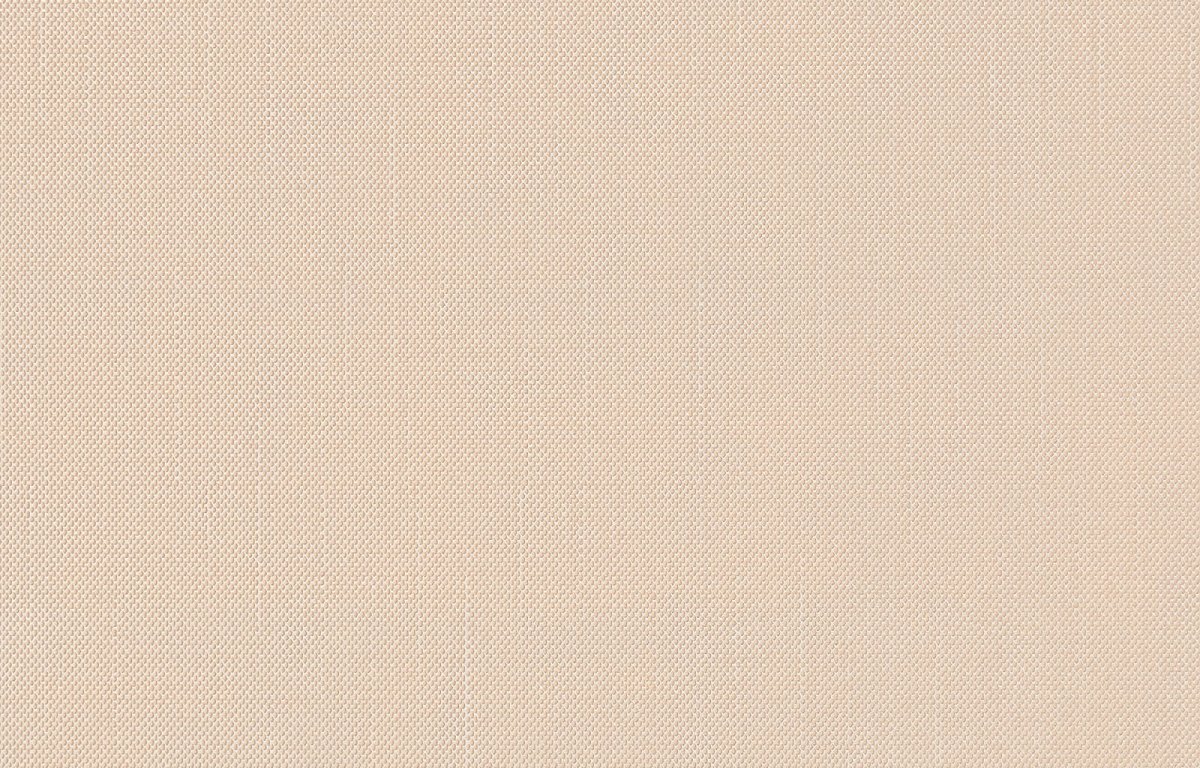 5. Взаимодействие с обучающимися
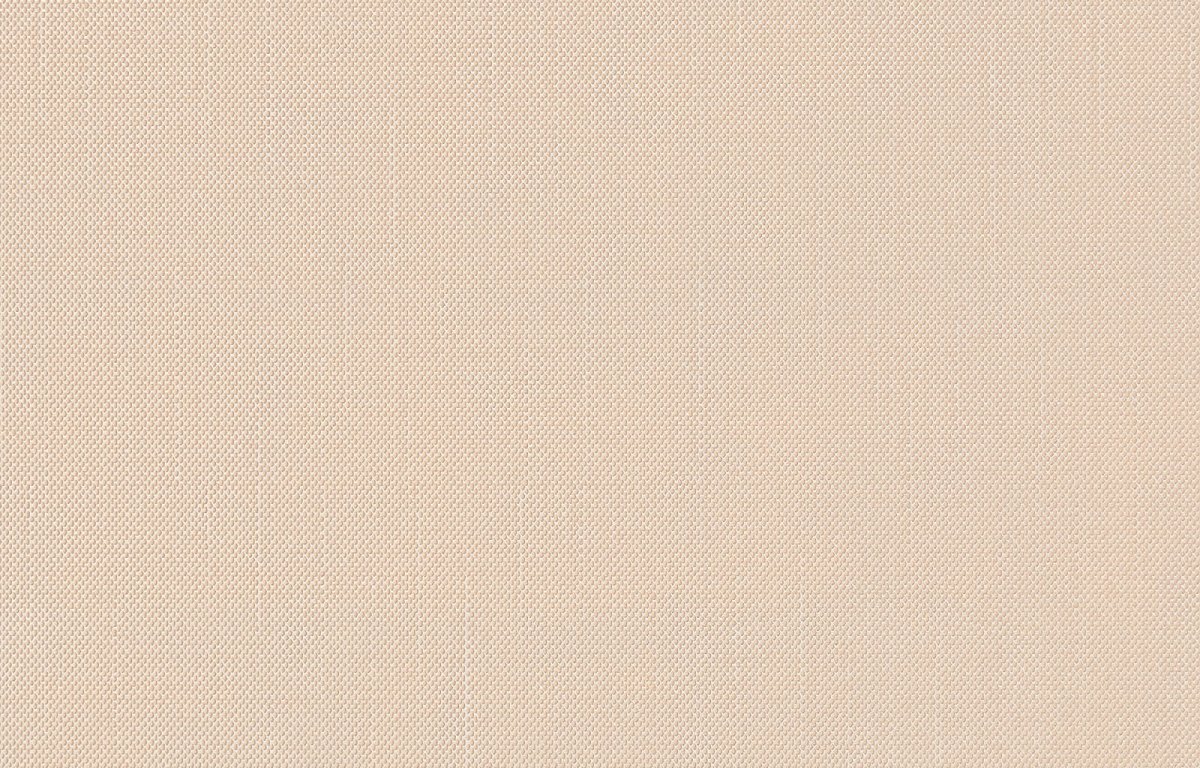 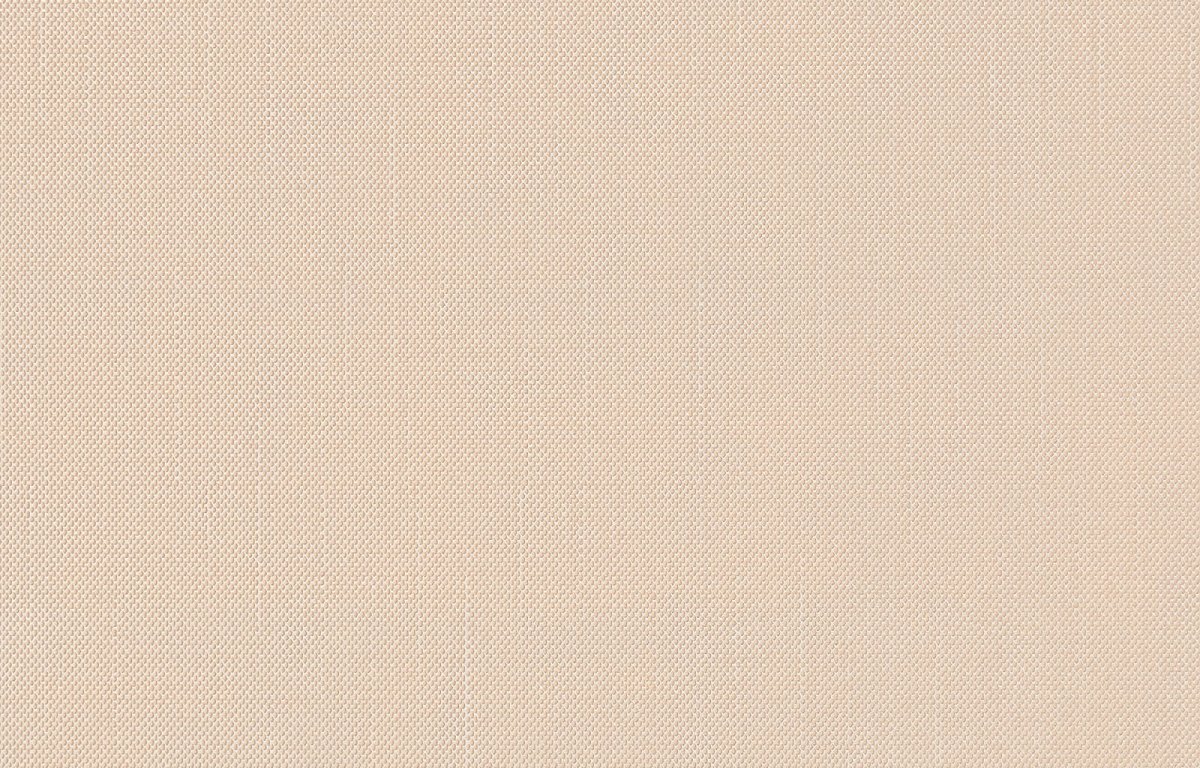 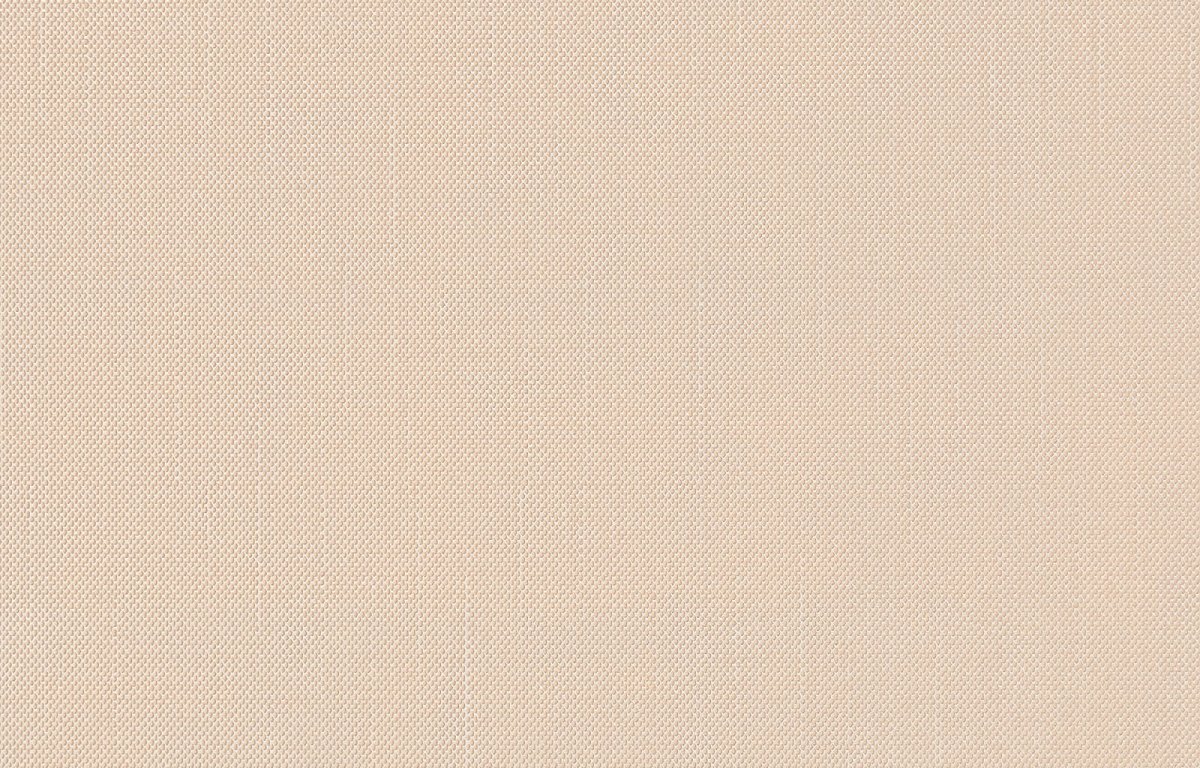 6.Результаты участия в инновационной деятельности (экспериментальной) деятельности
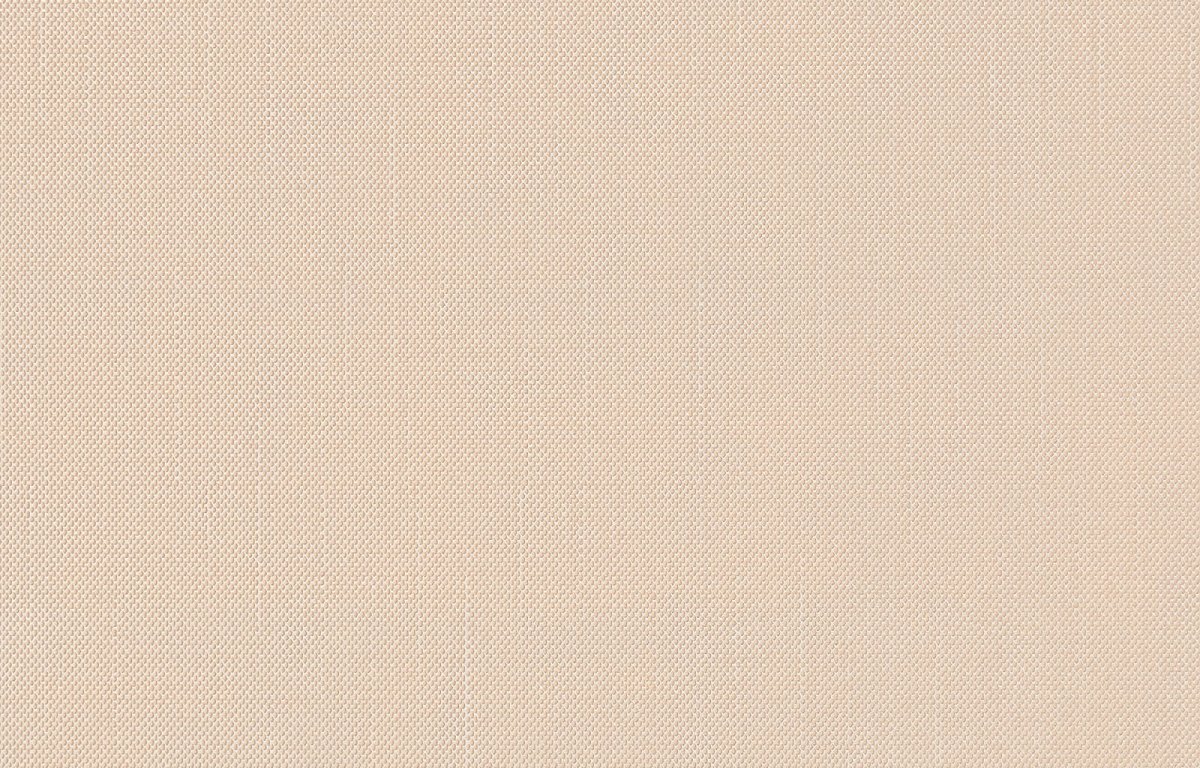 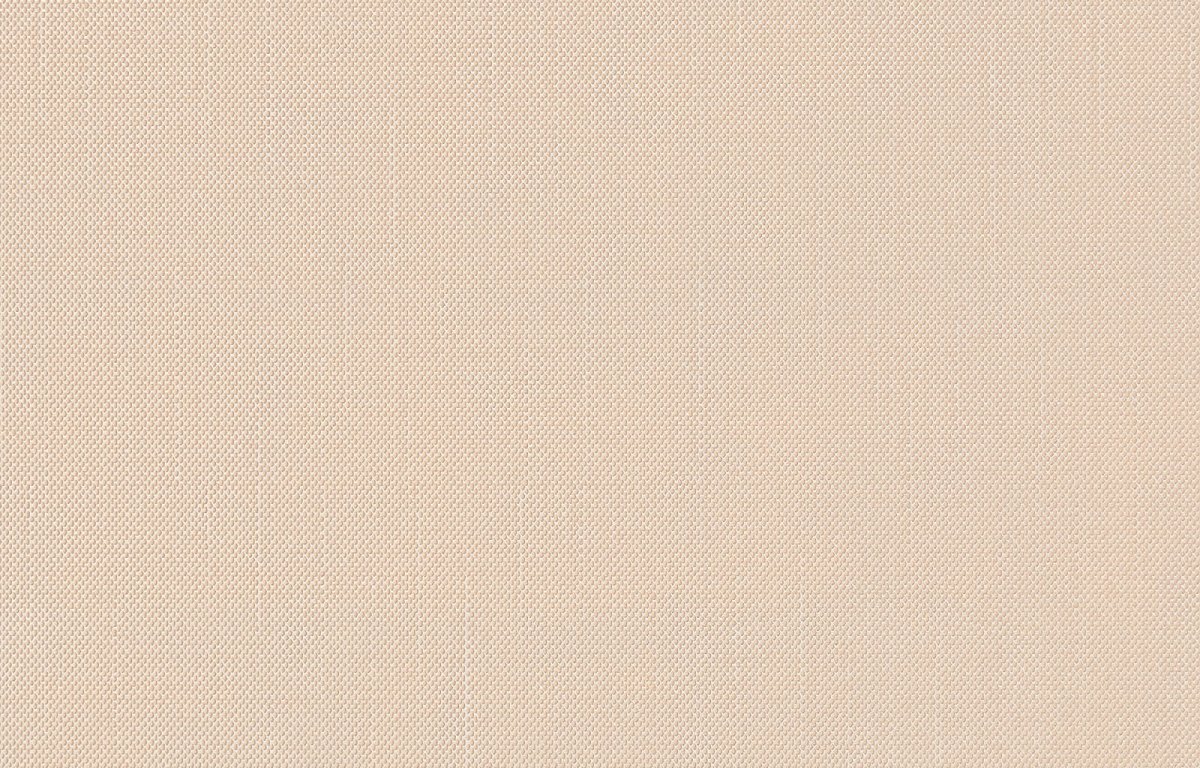 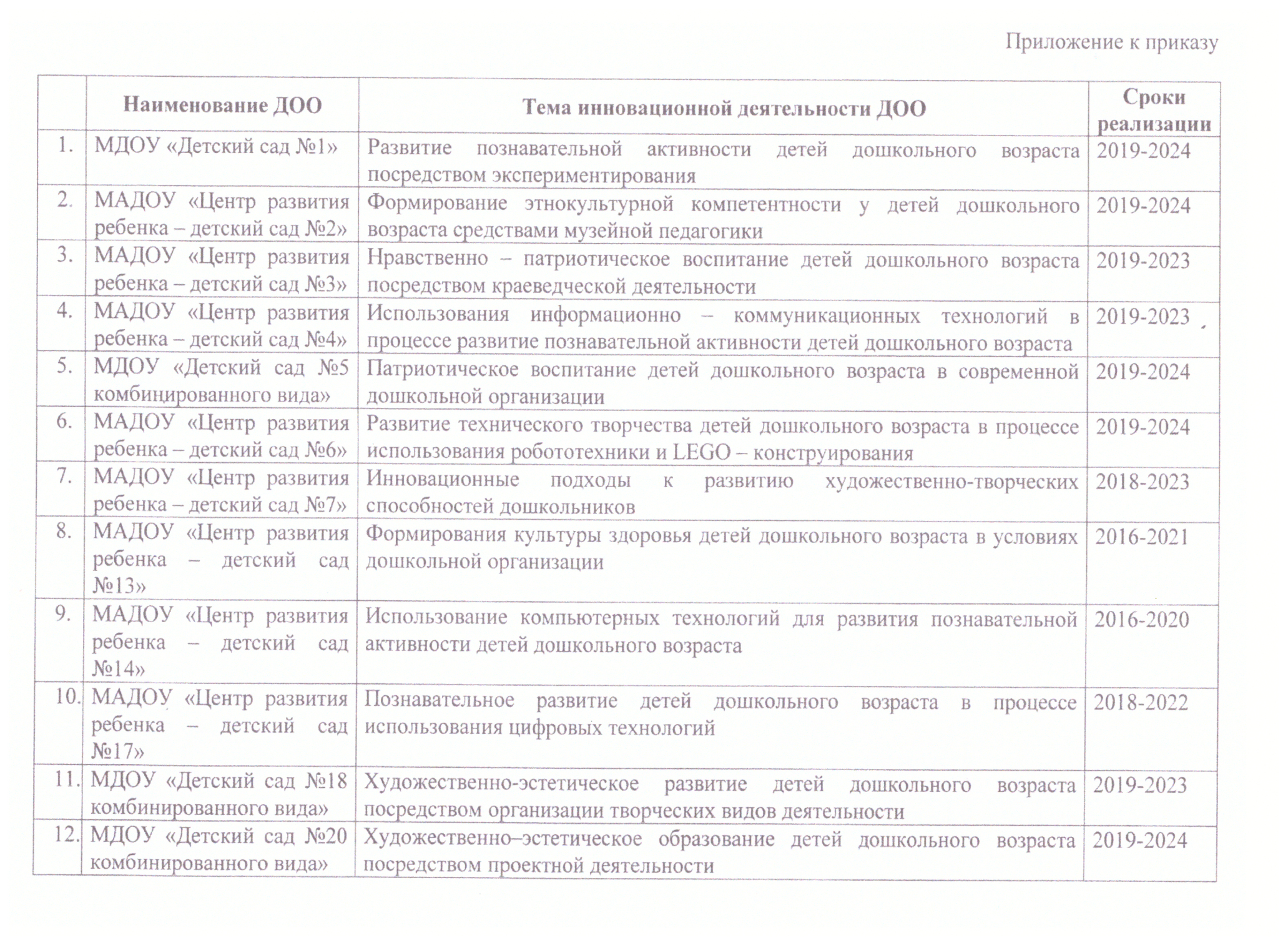 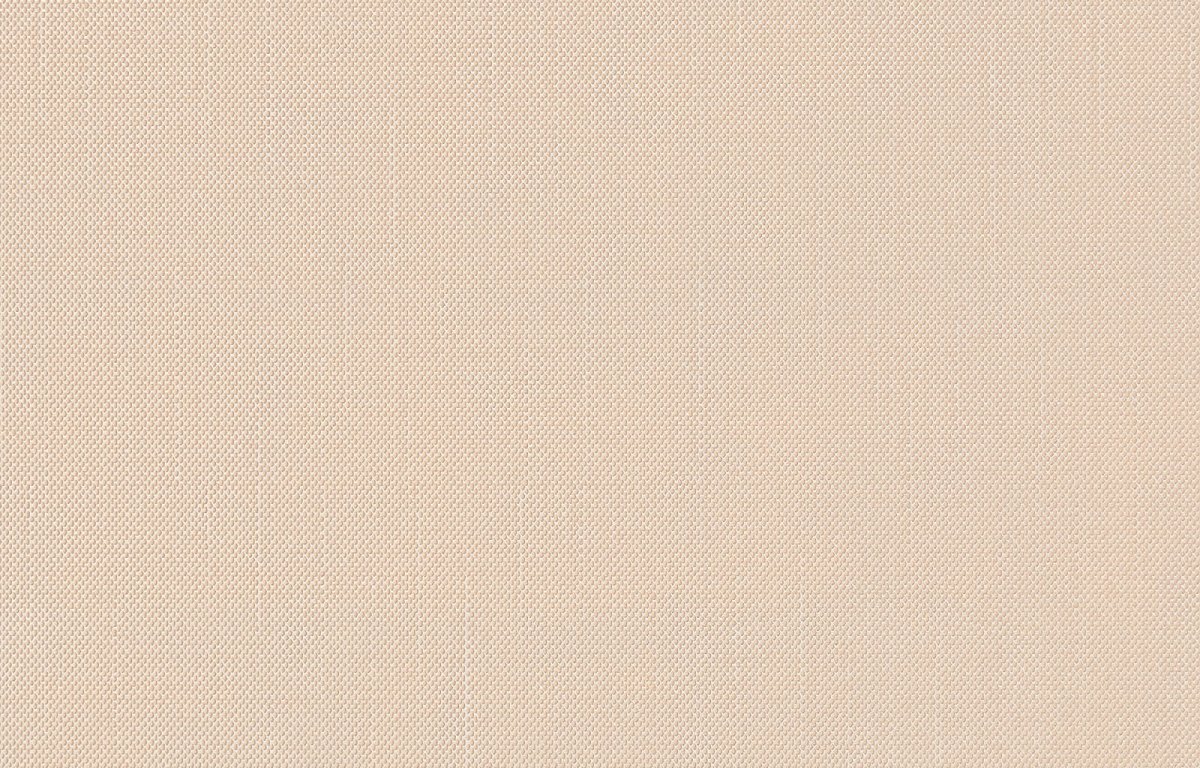 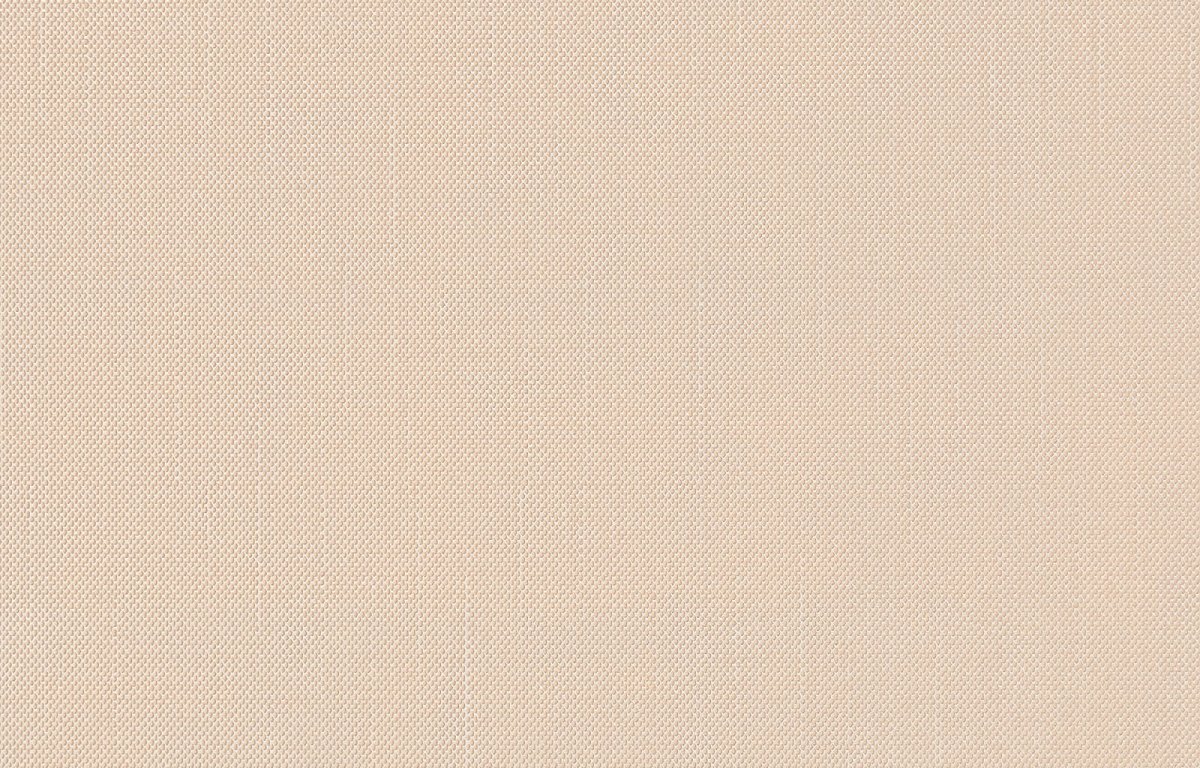 7. Позитивные результаты внеурочной деятельности:
Олимпиады;
Конкурсы;
Конференции;
Выставки;
Турниры;
Соревнования.
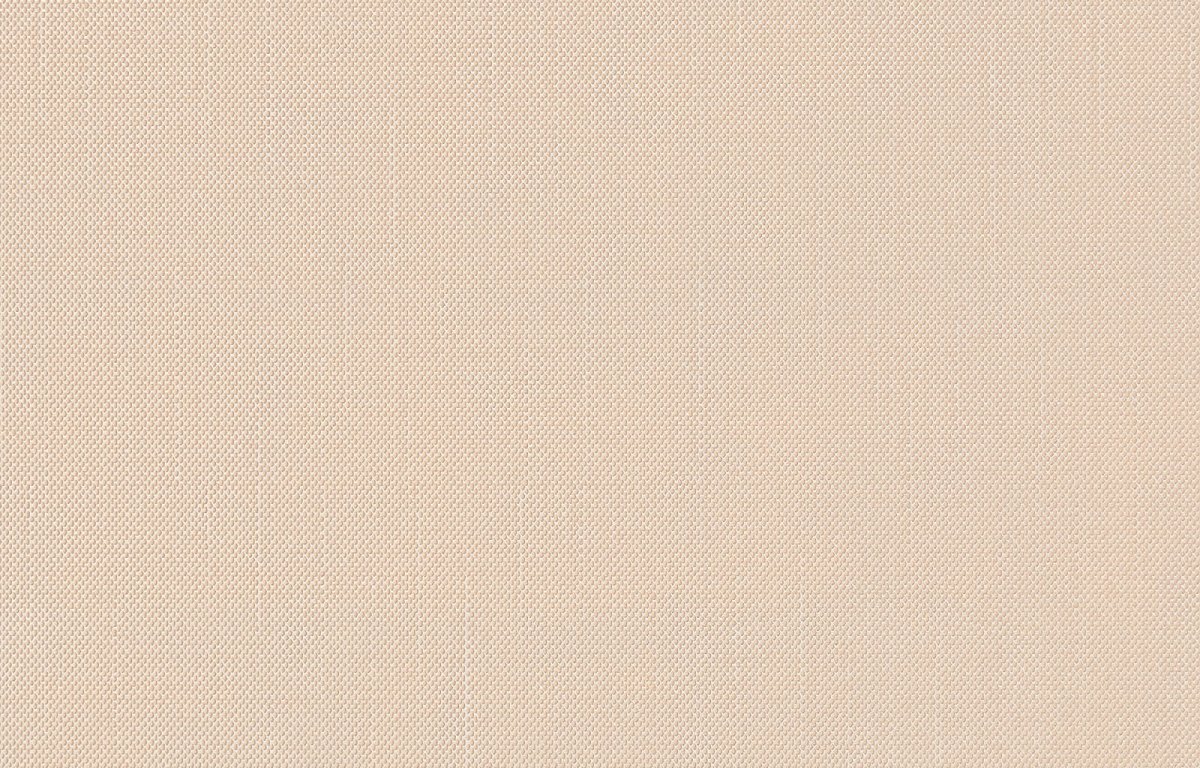 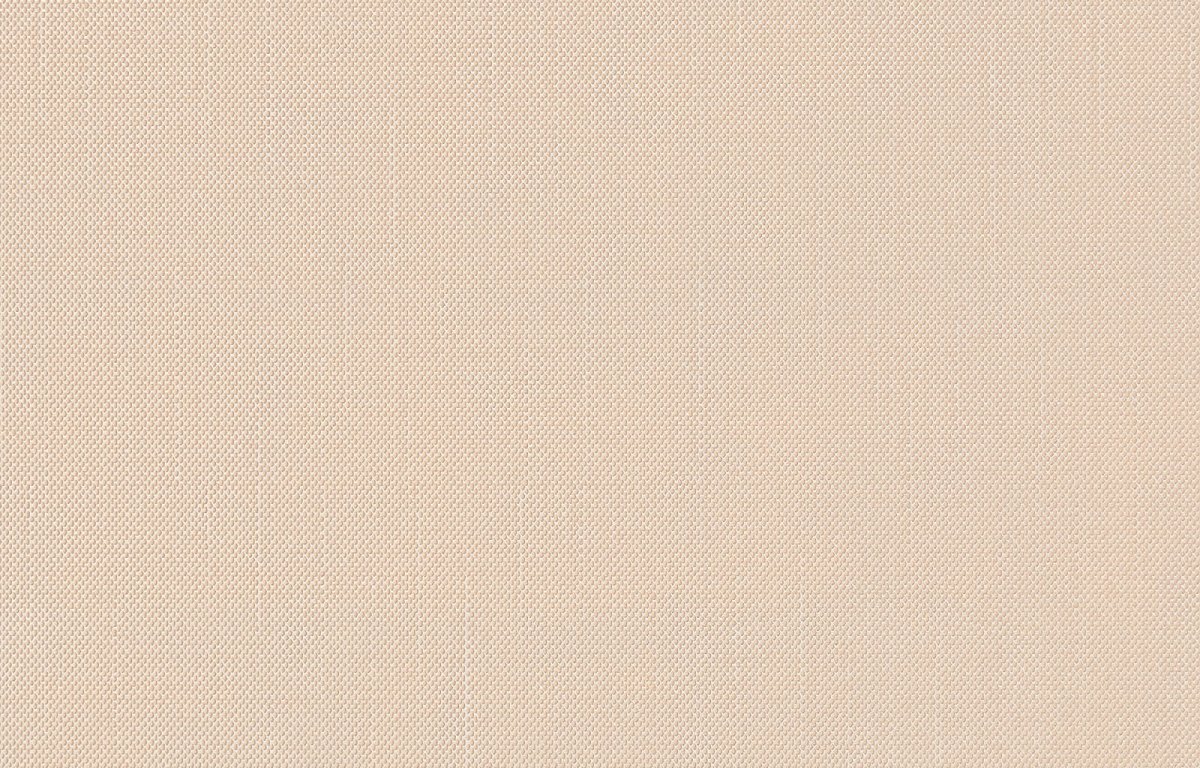 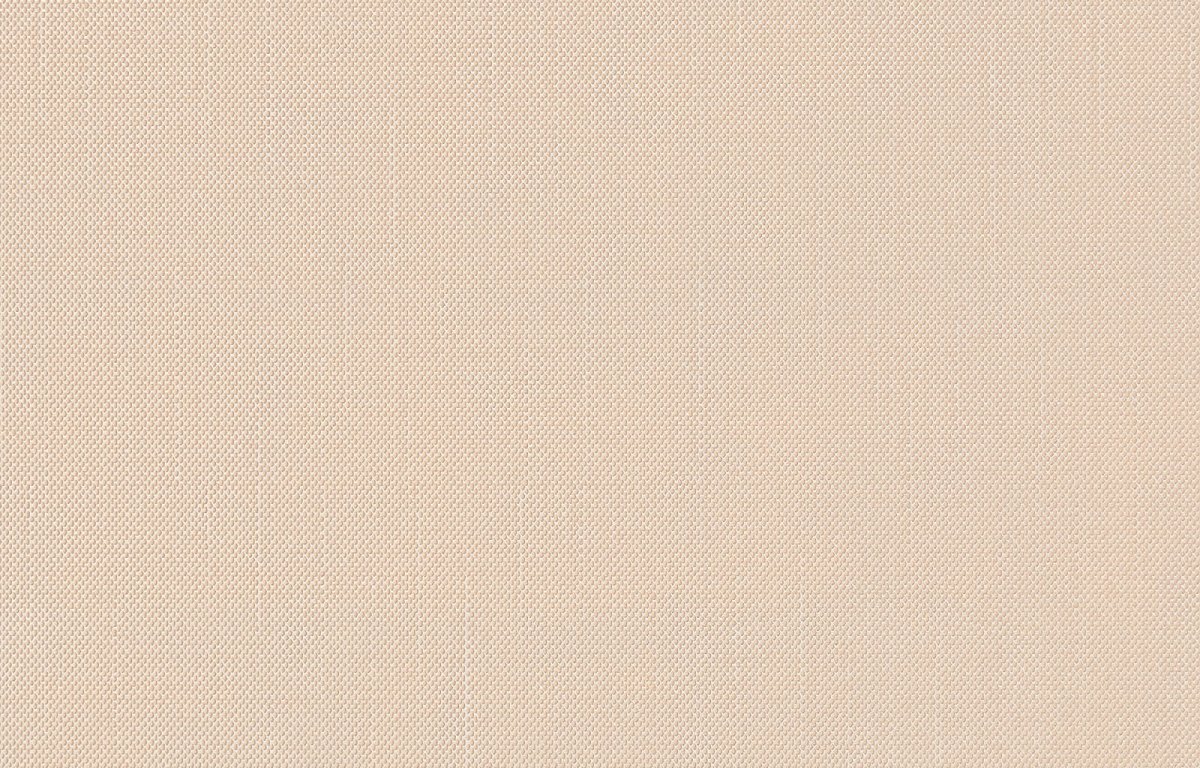 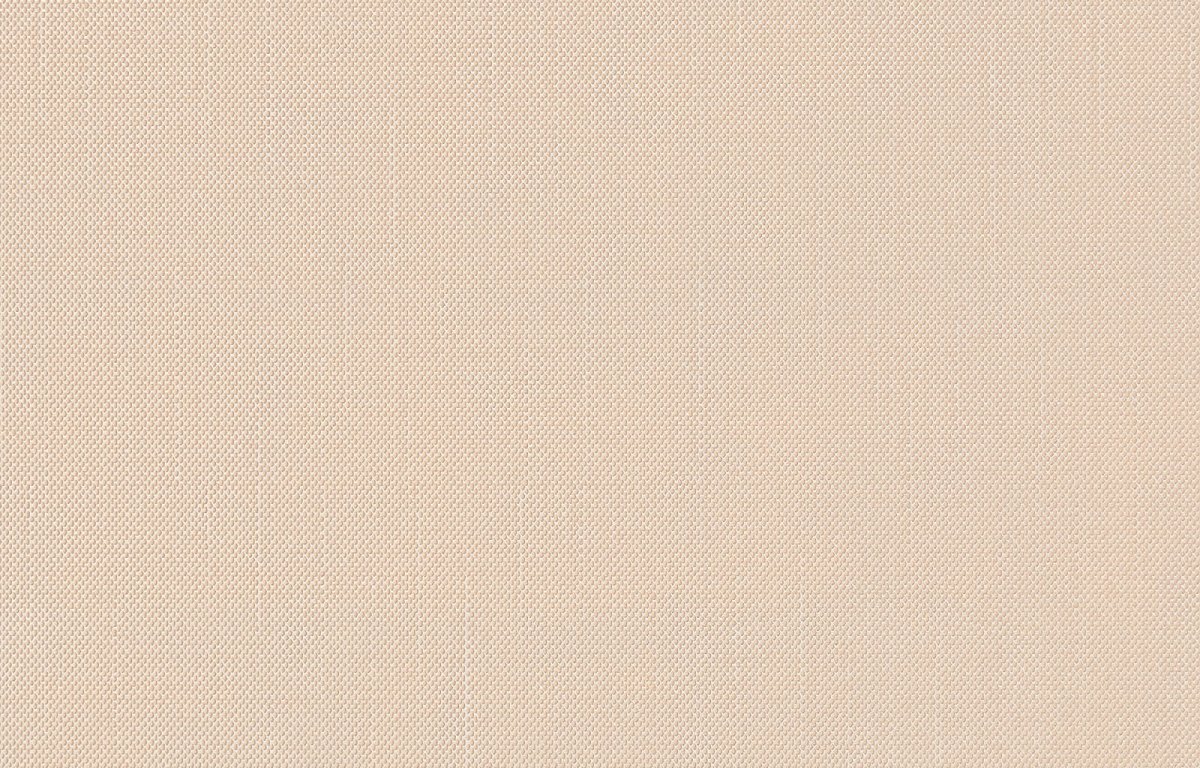 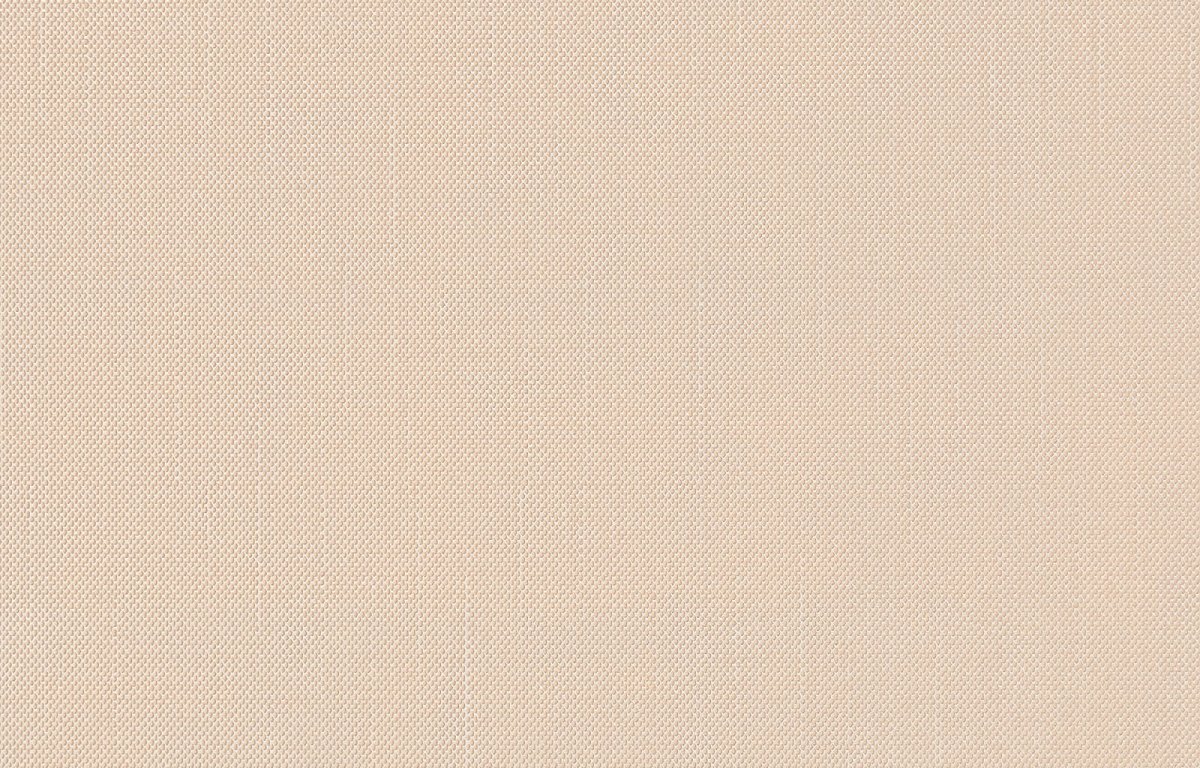 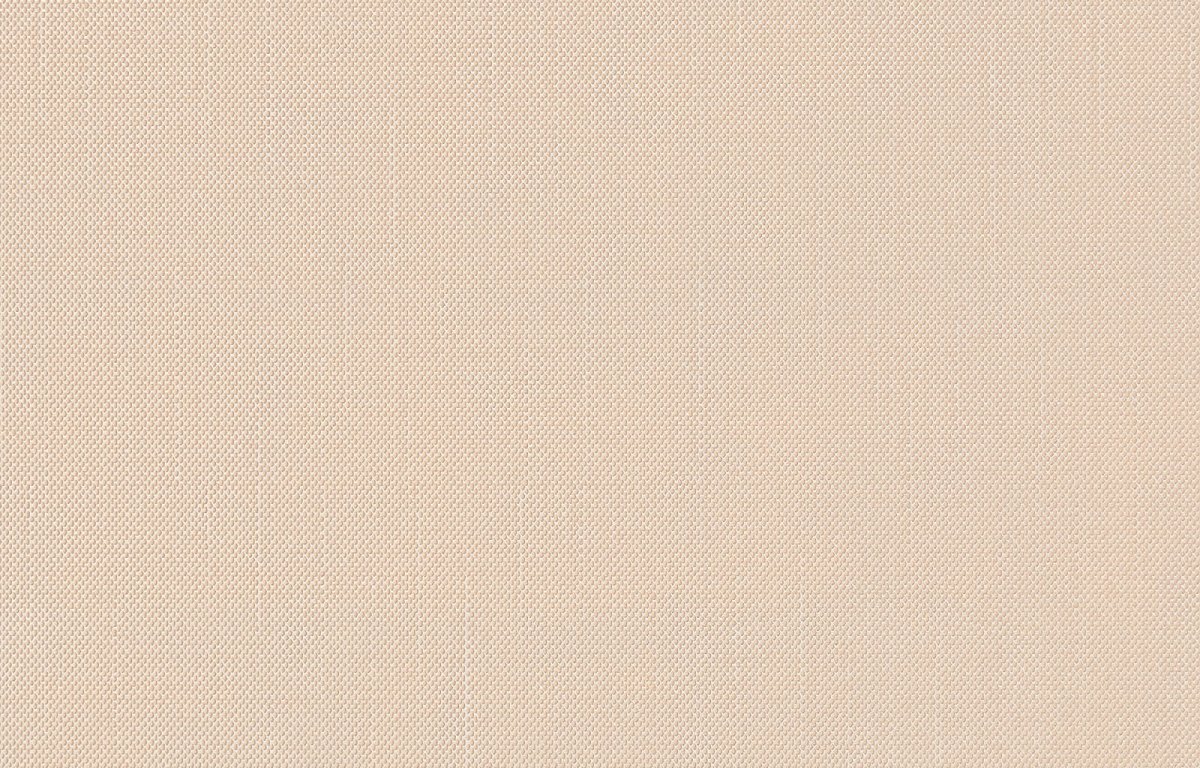 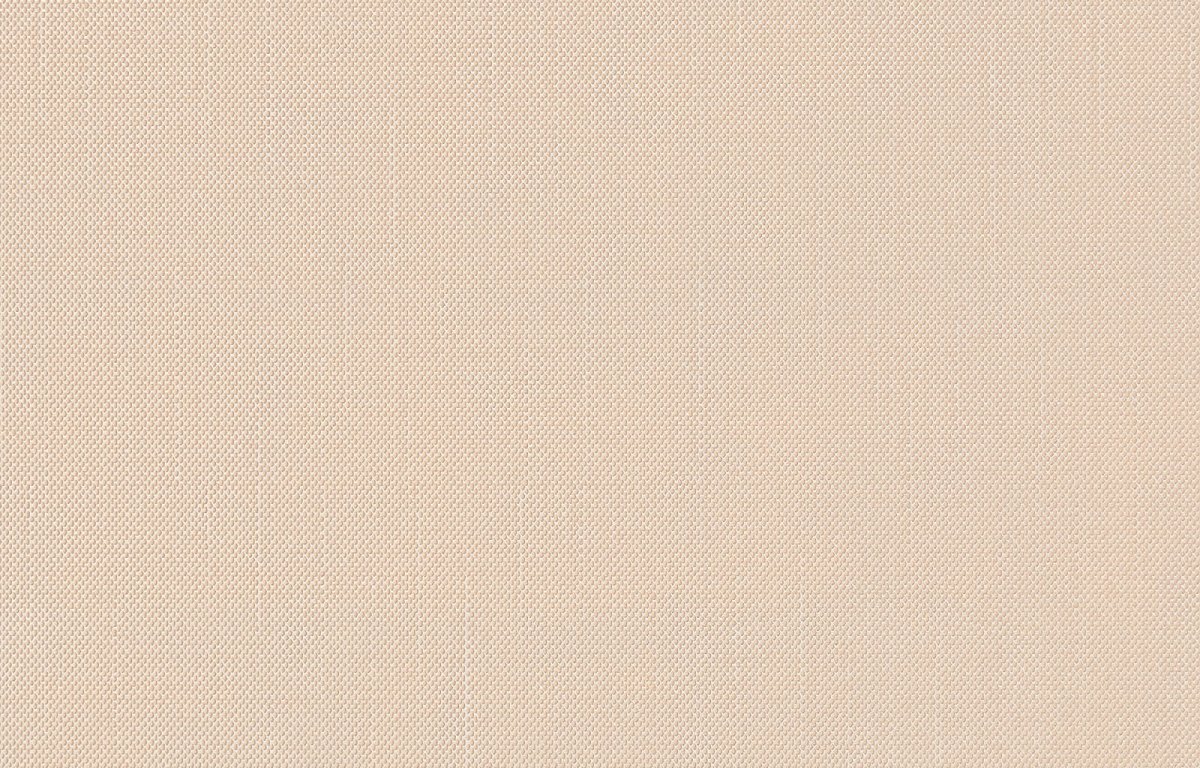 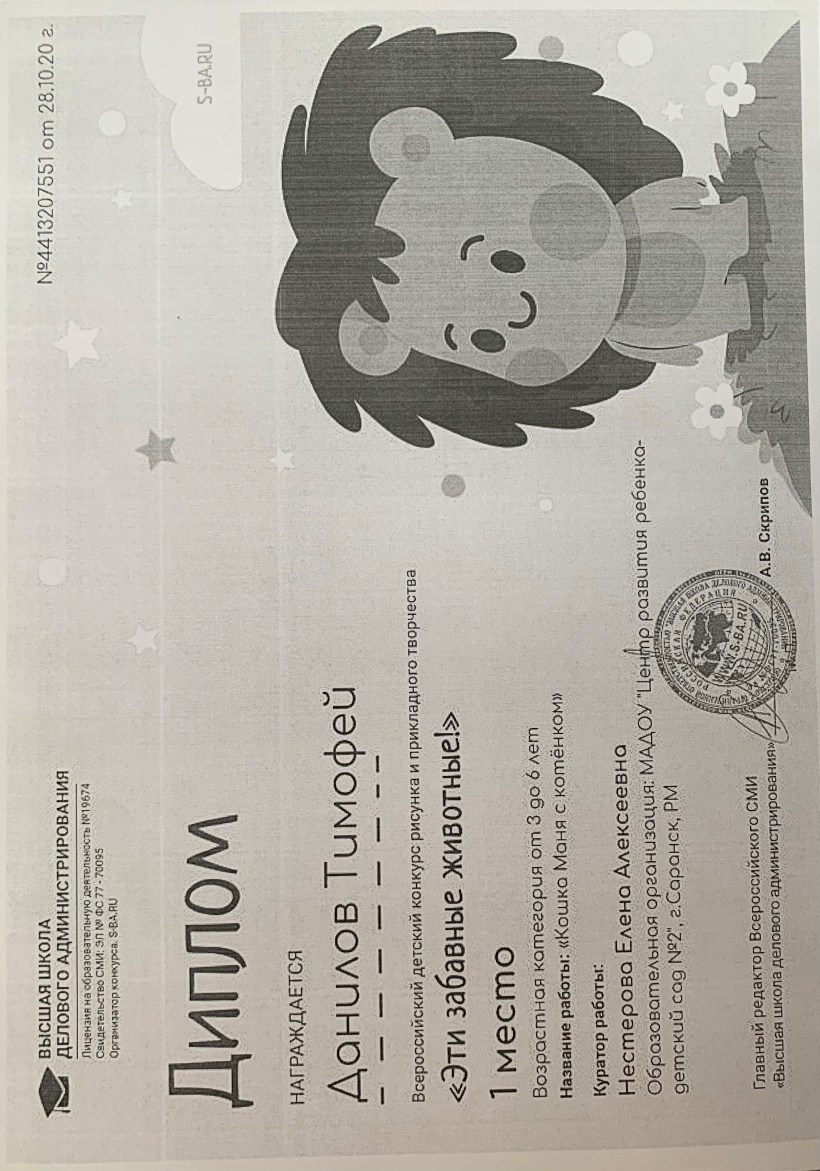 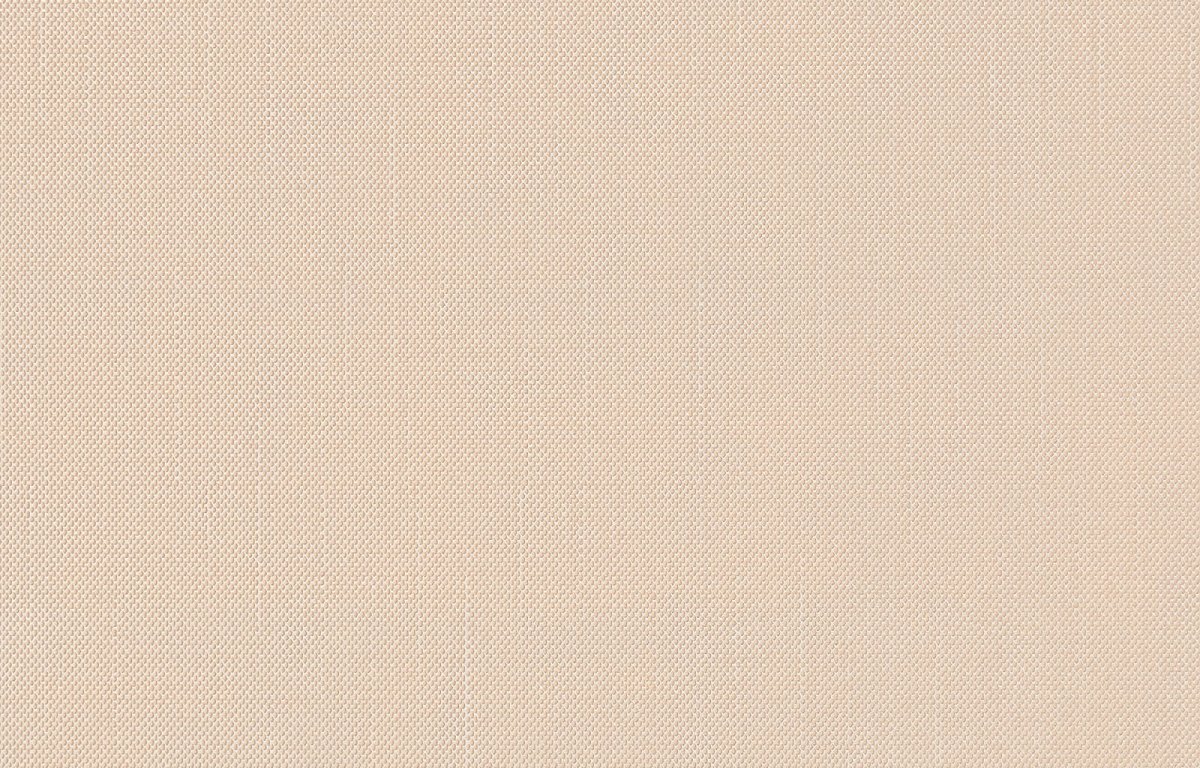 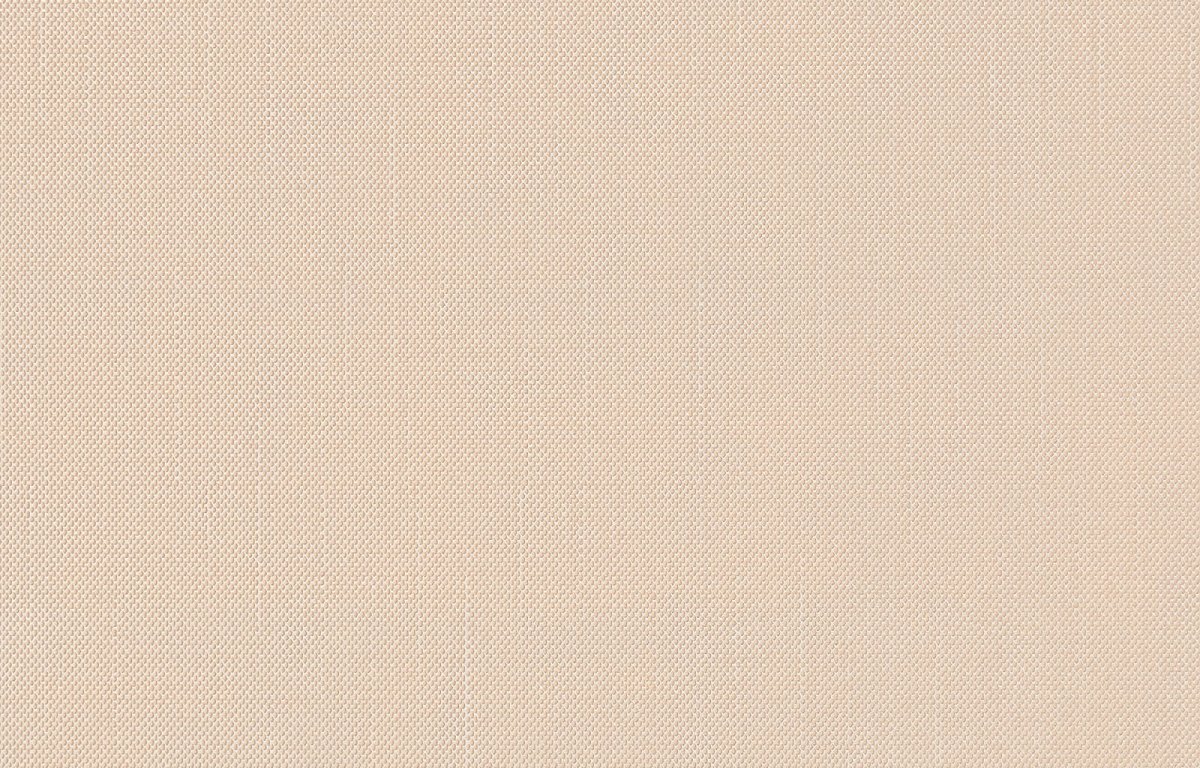 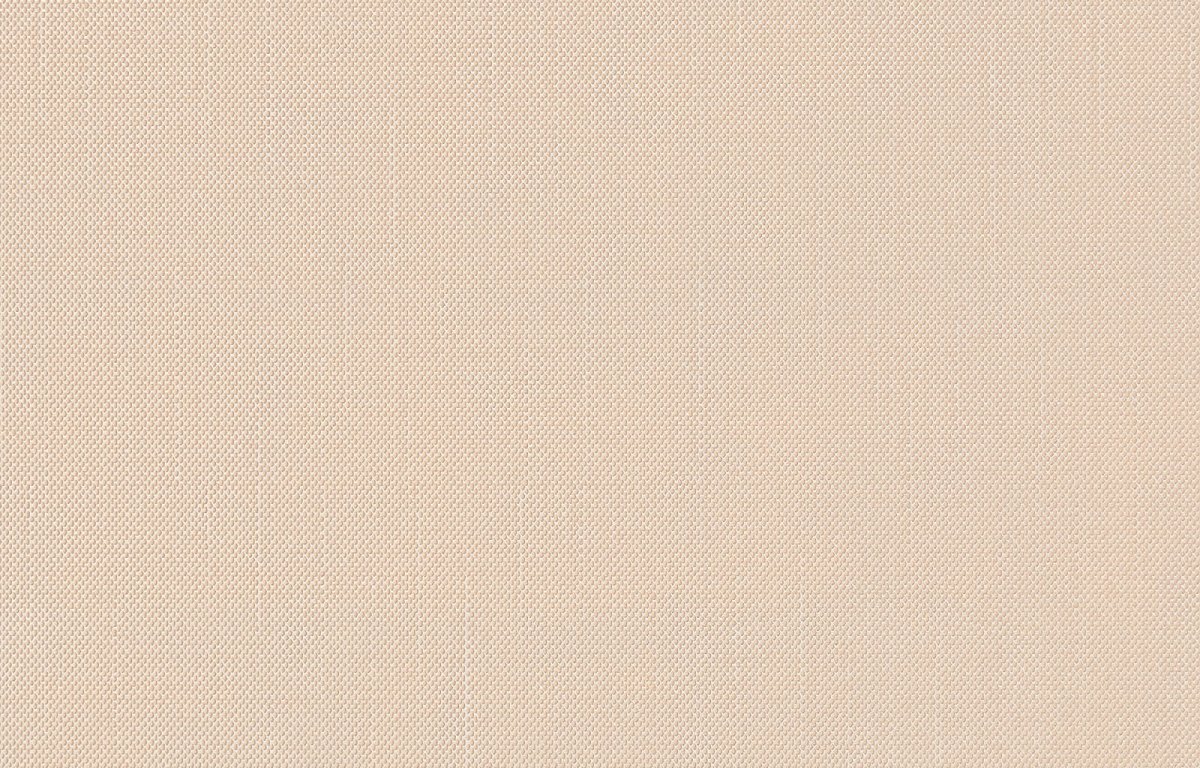 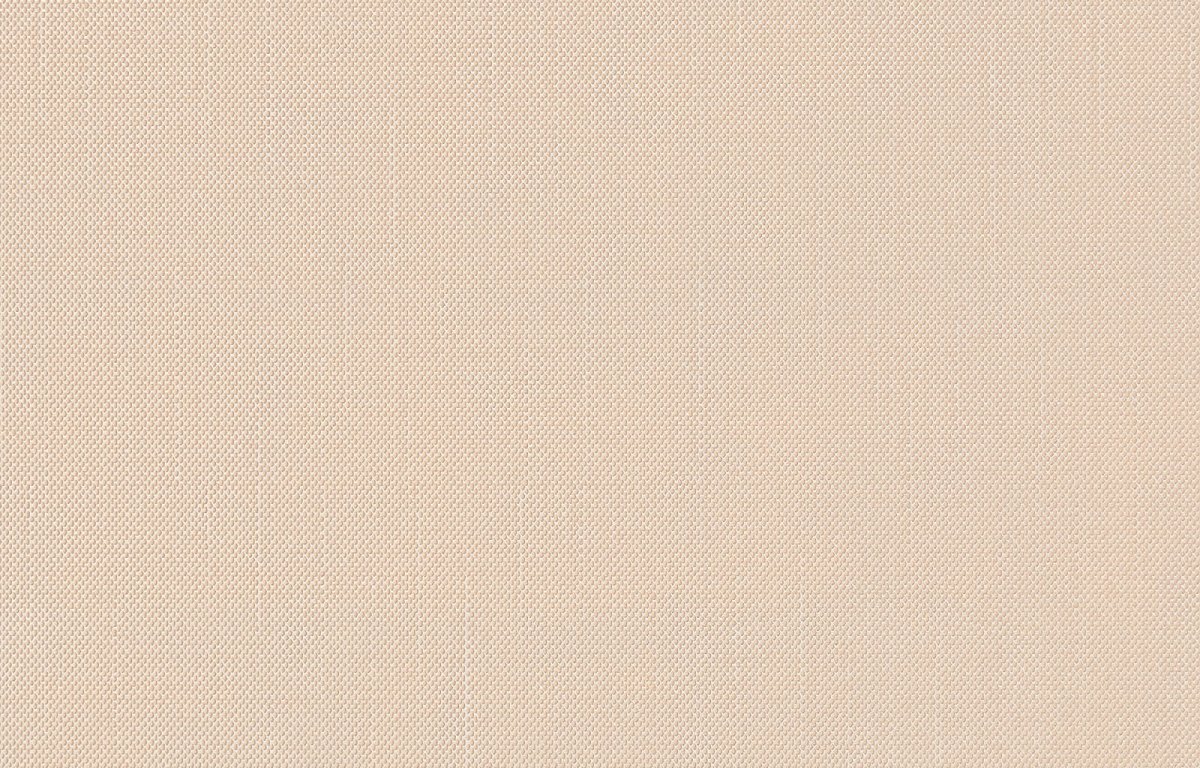 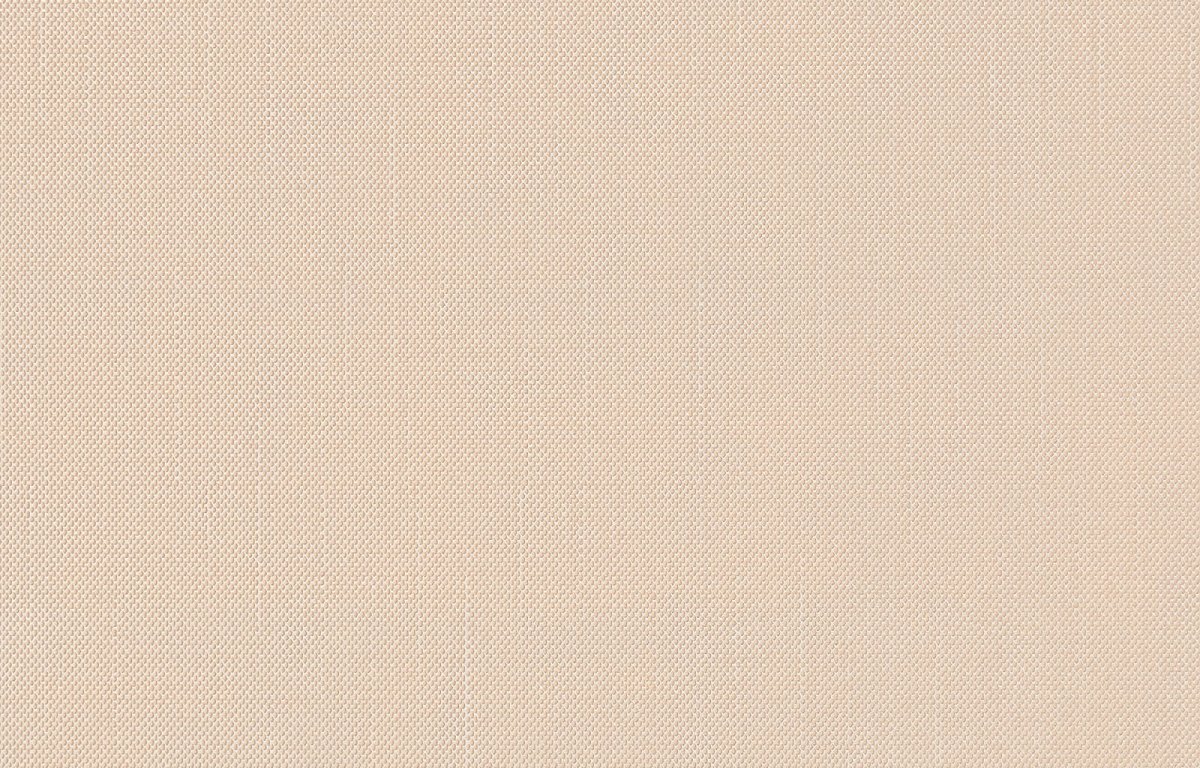 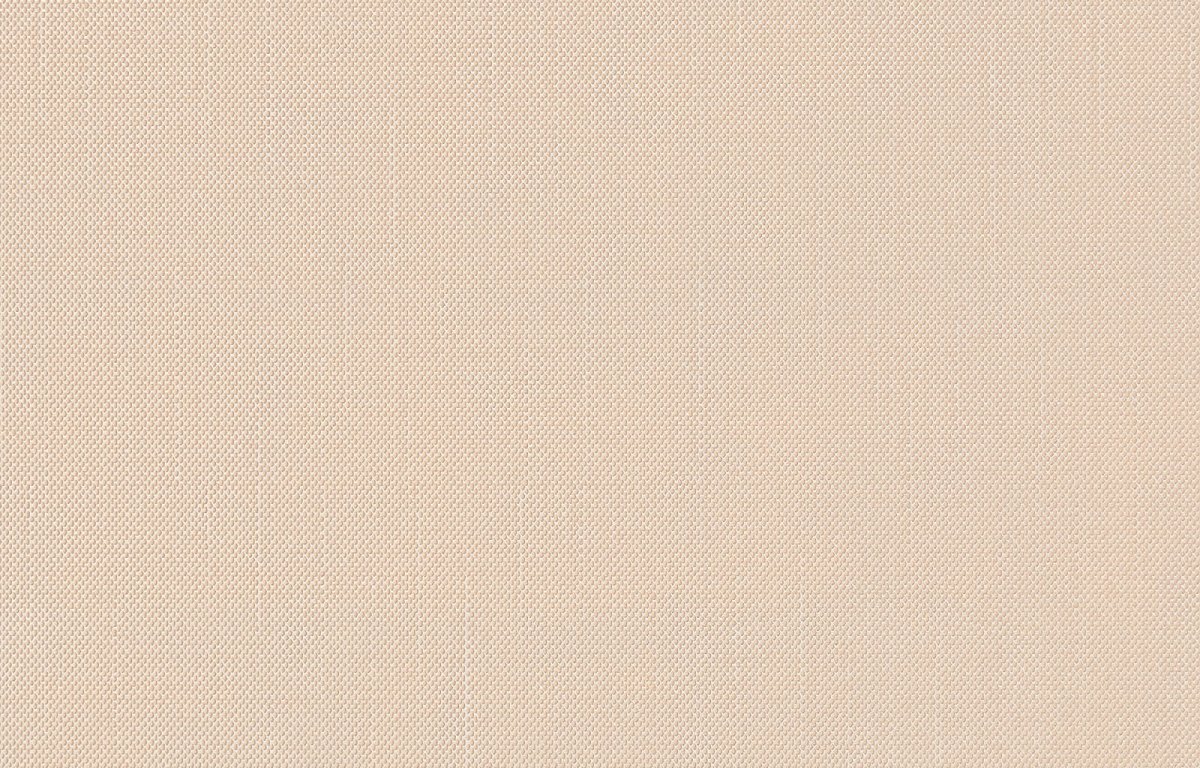 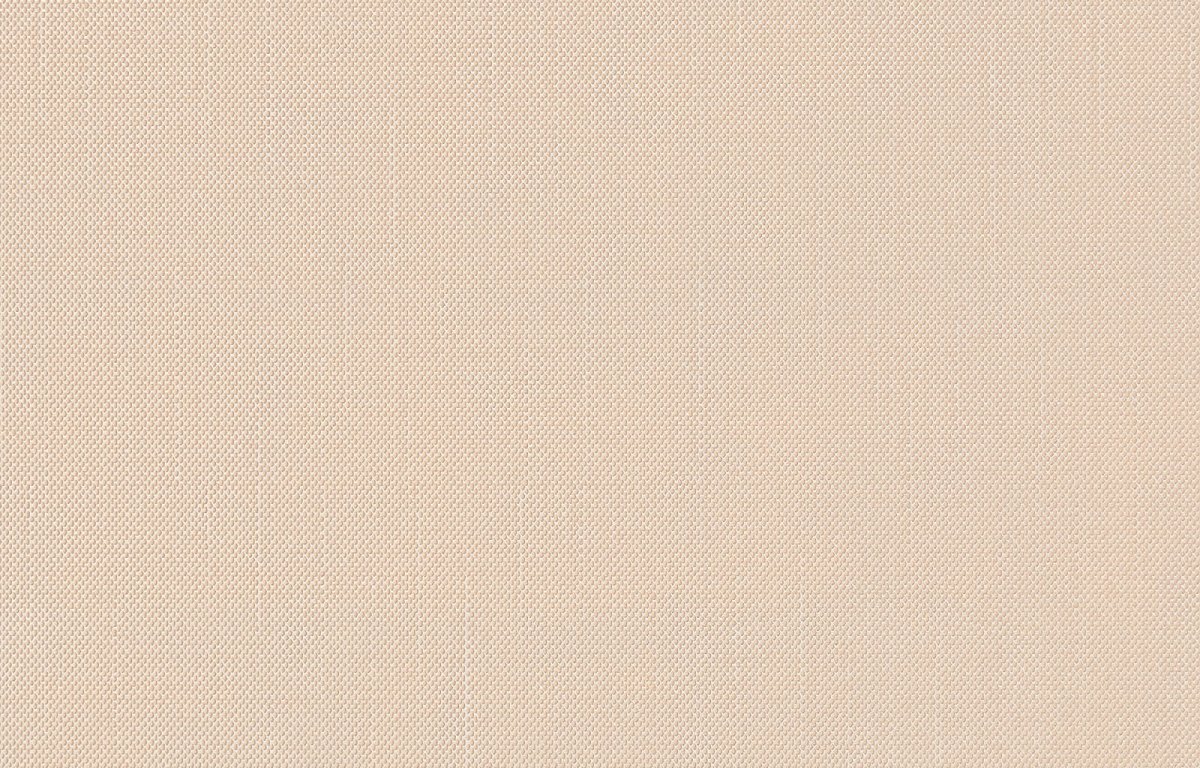 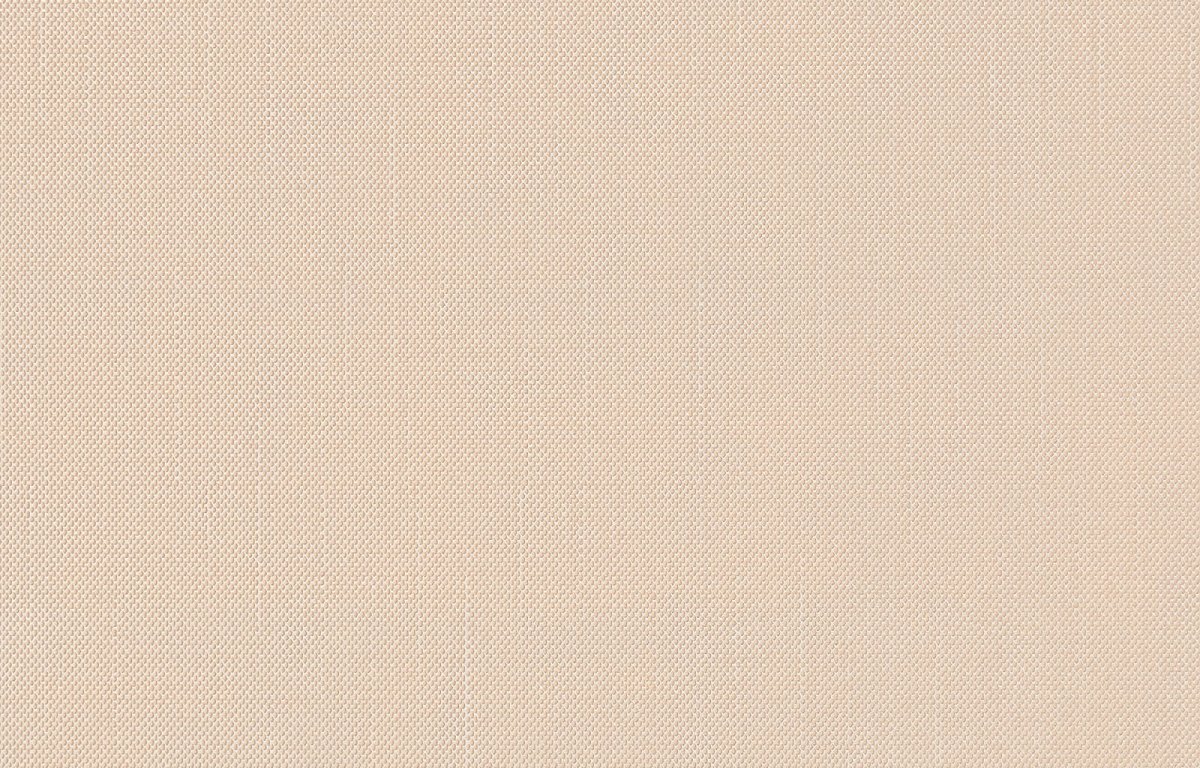 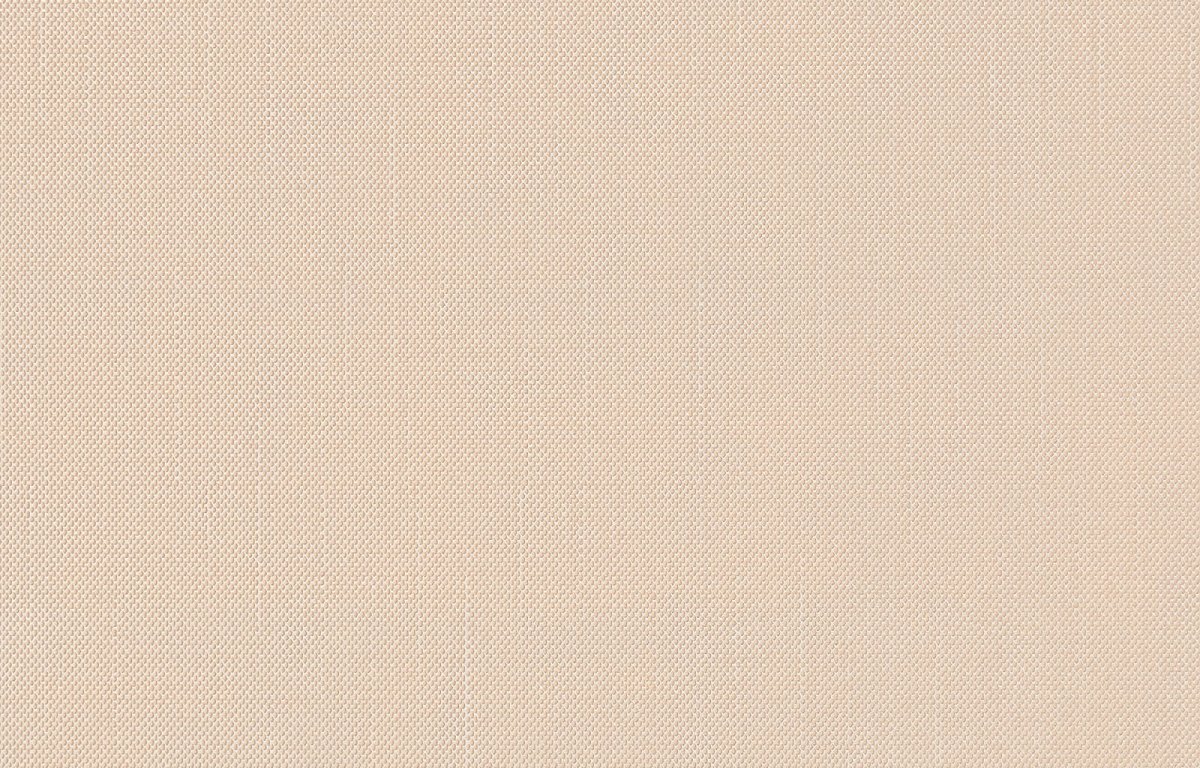 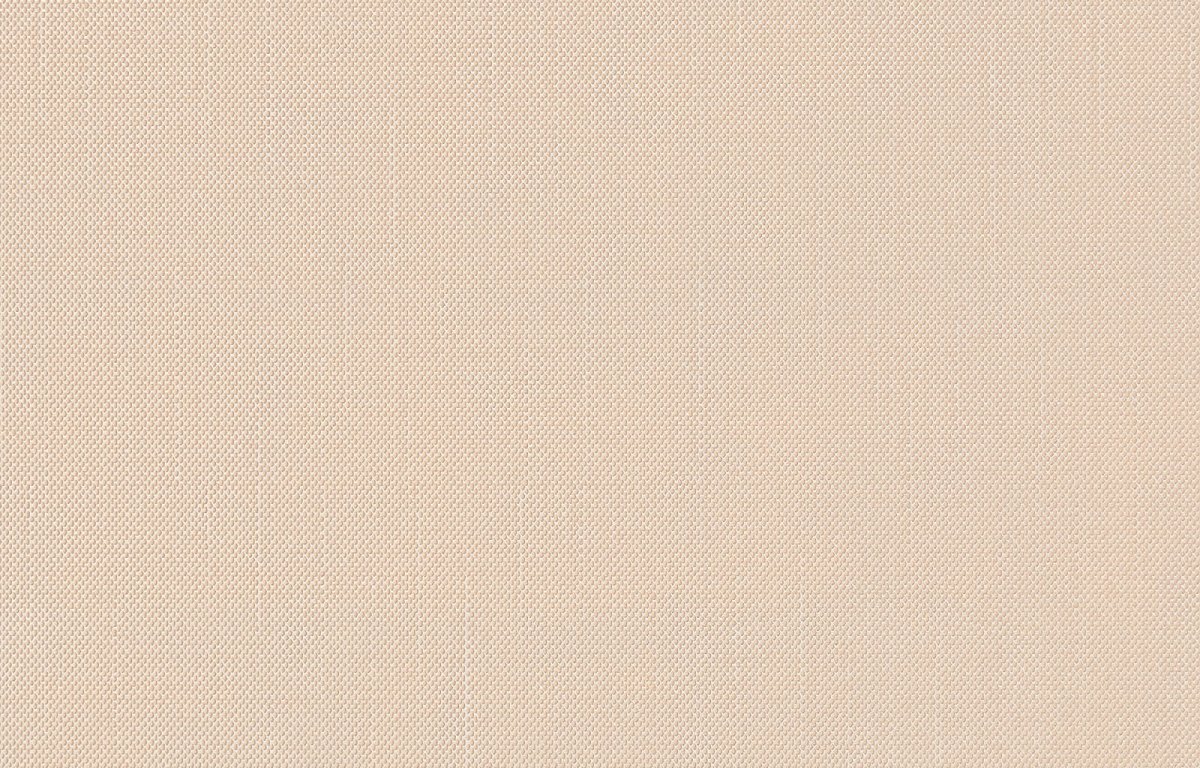 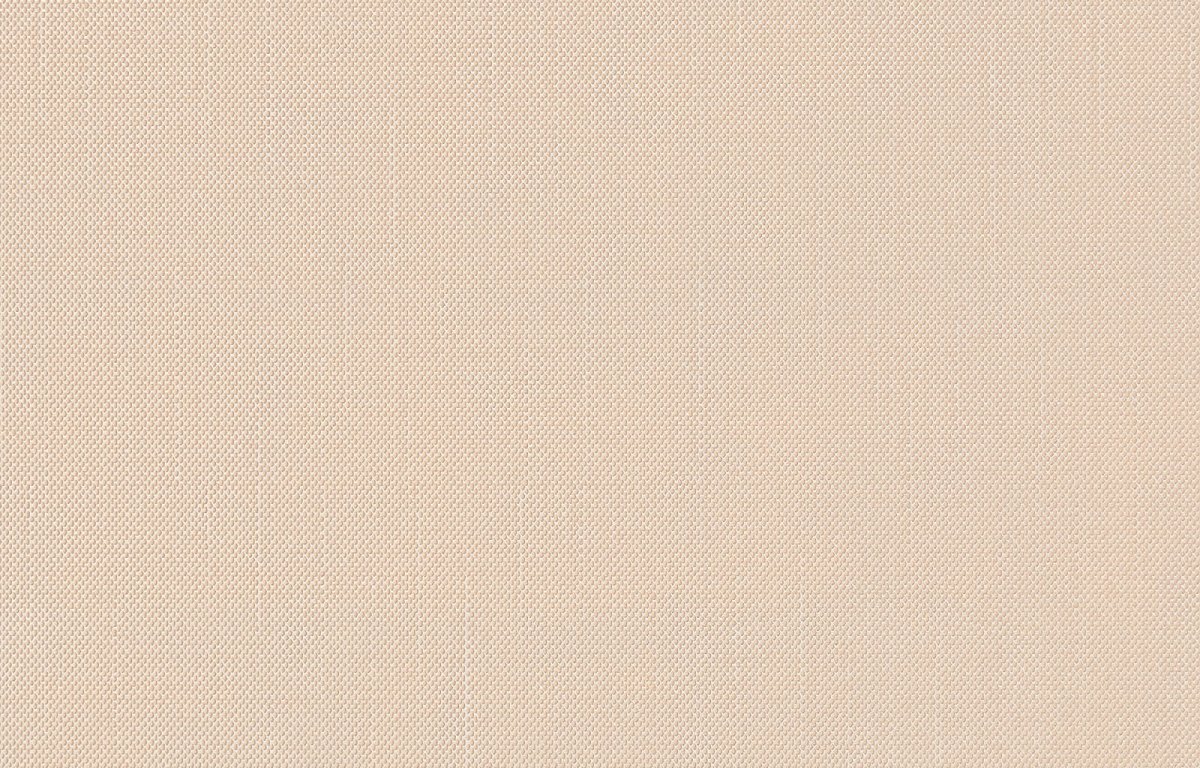 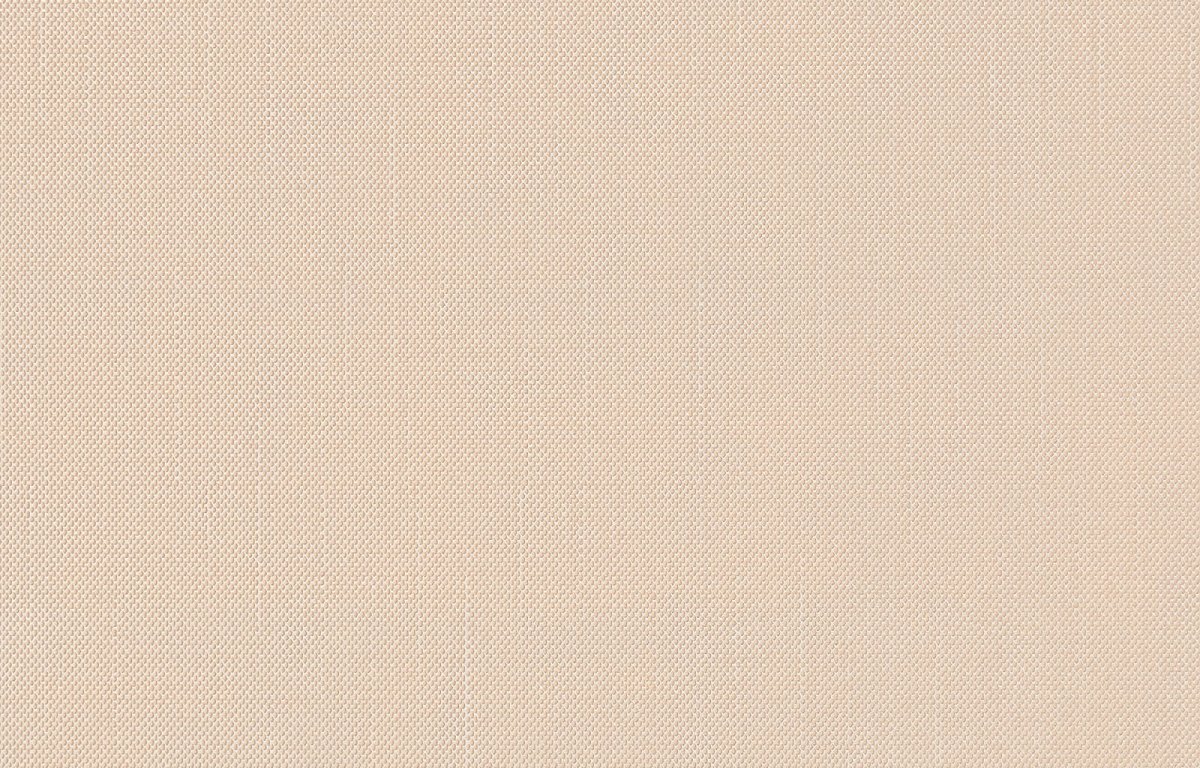 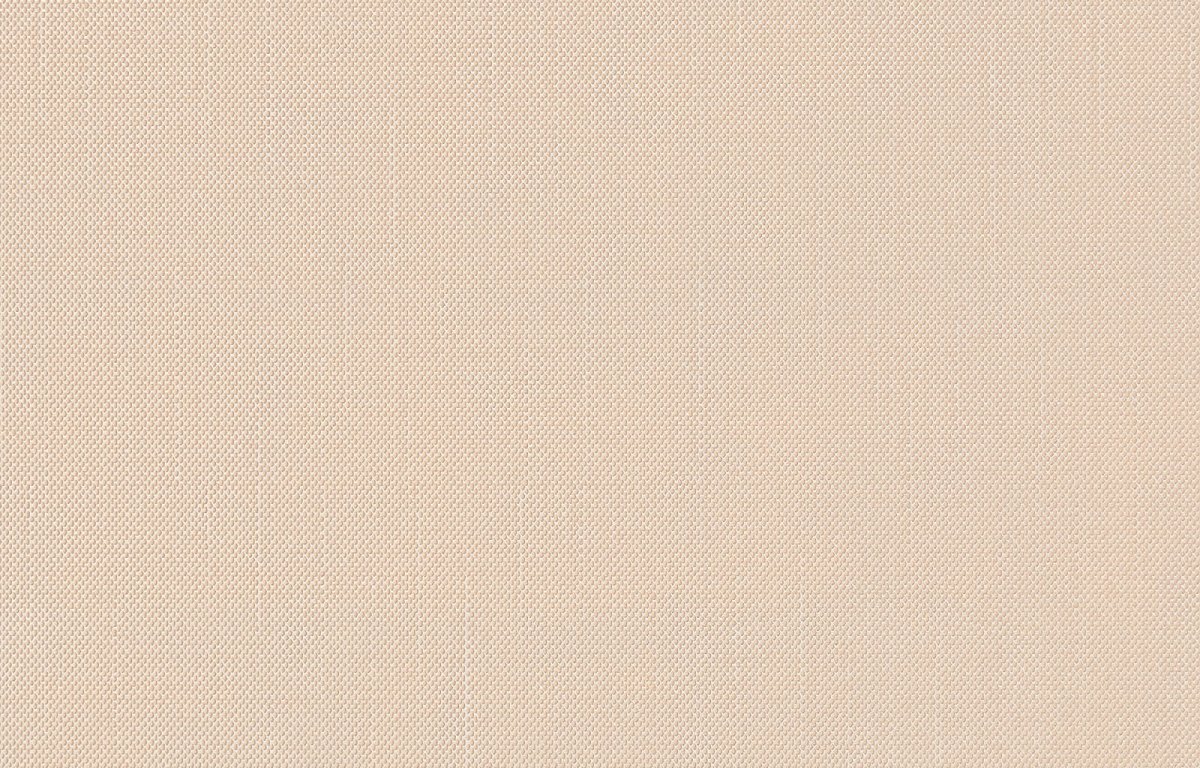 8. Наличие публикаций
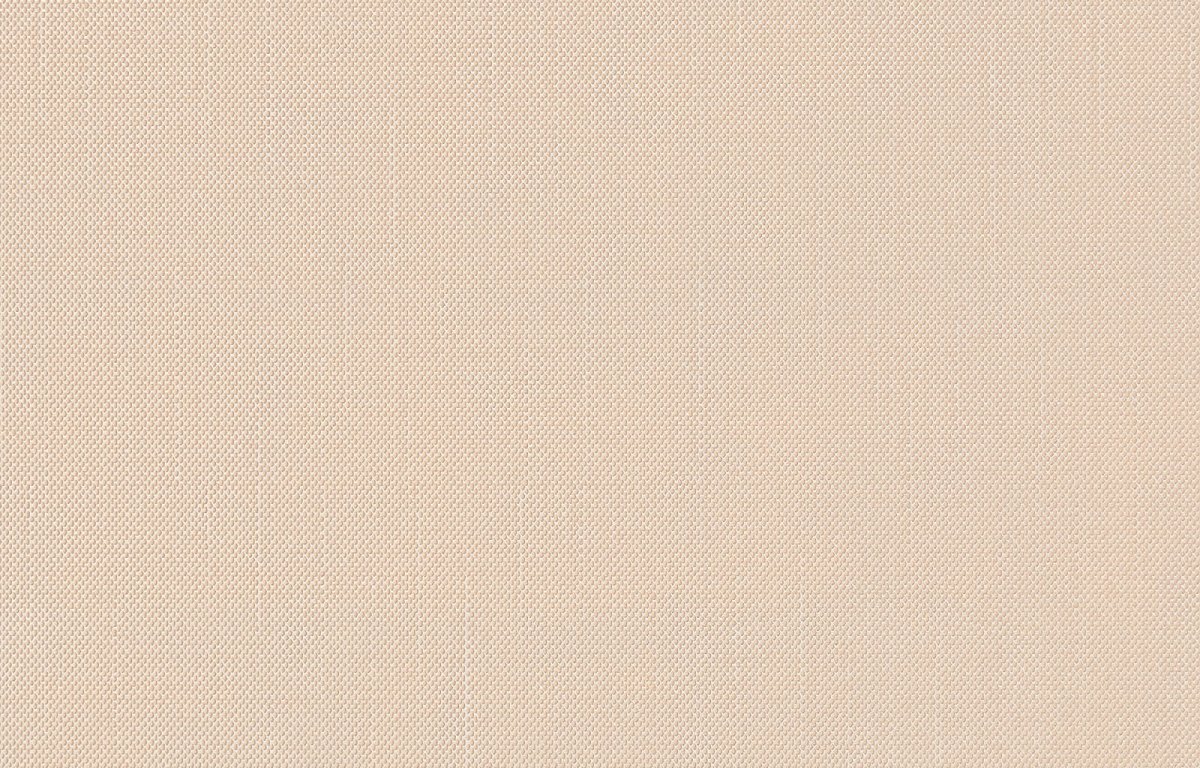 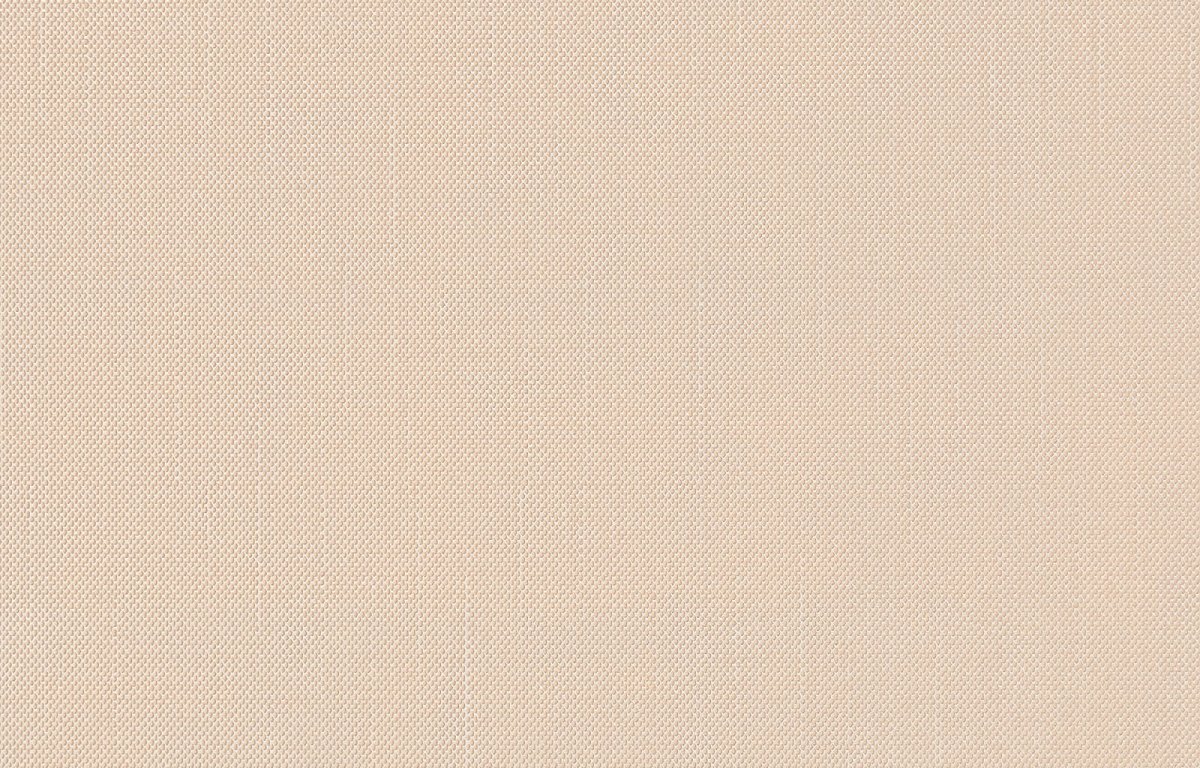 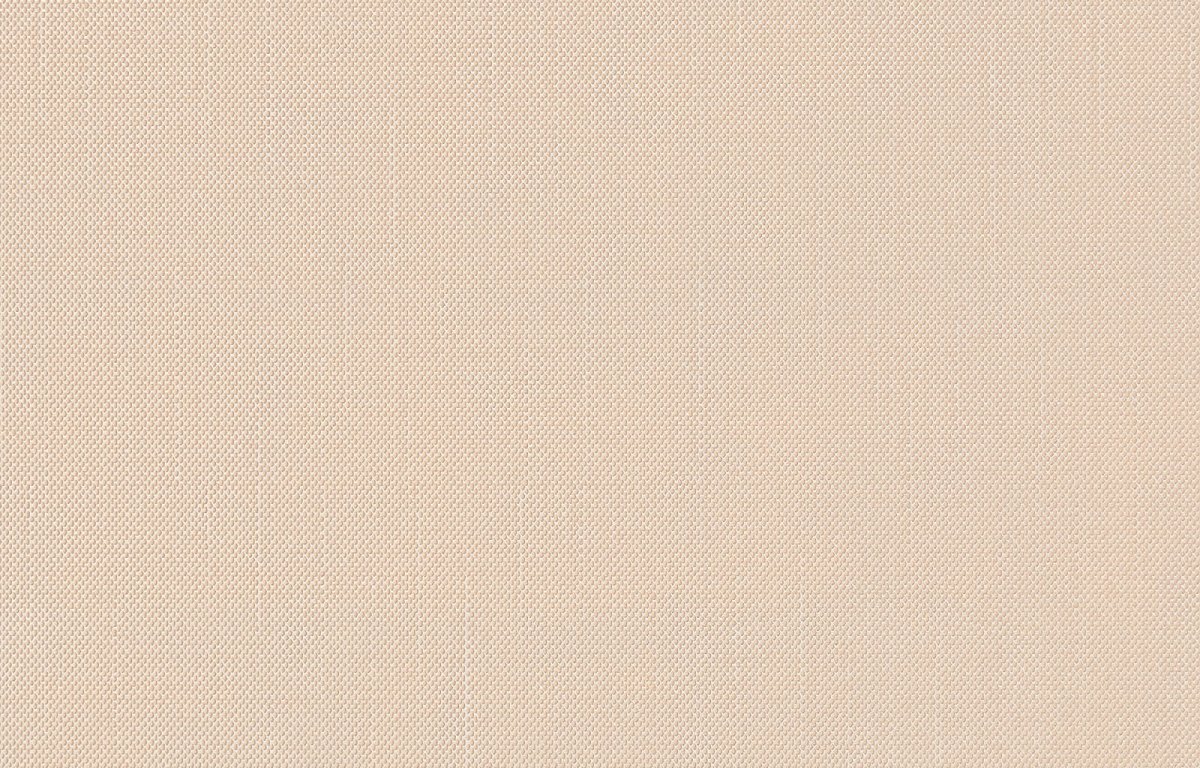 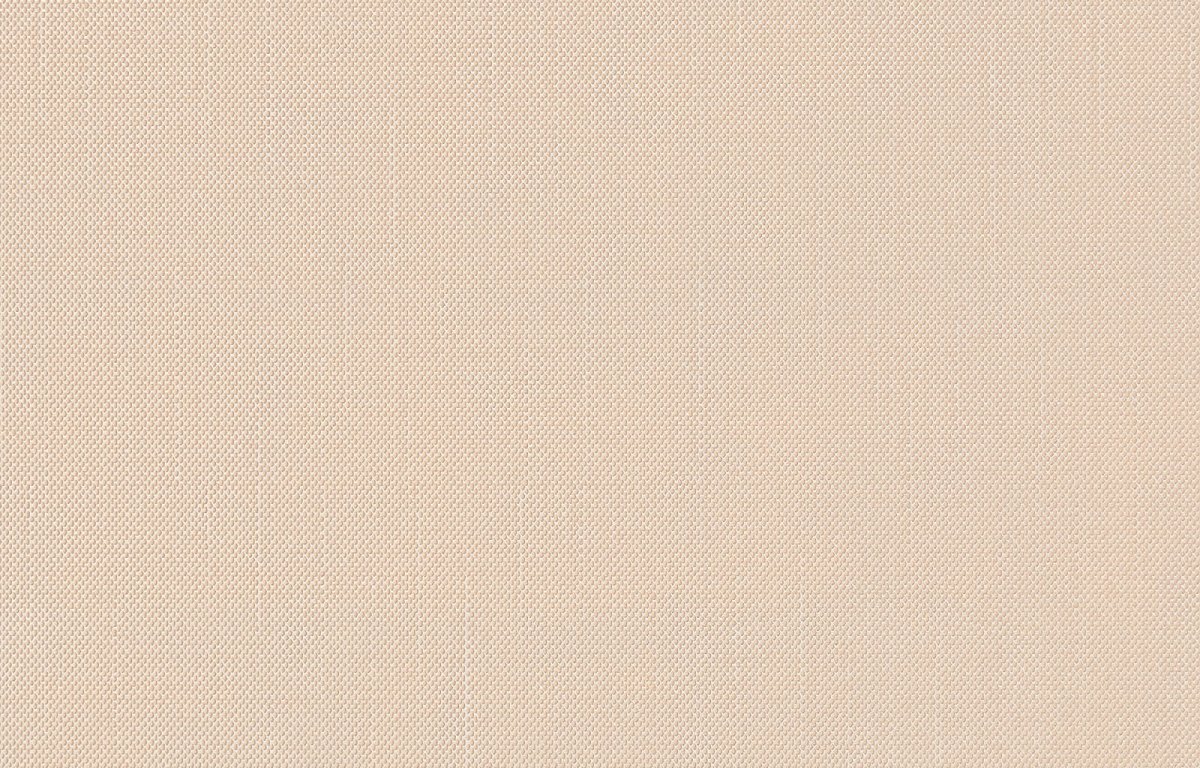 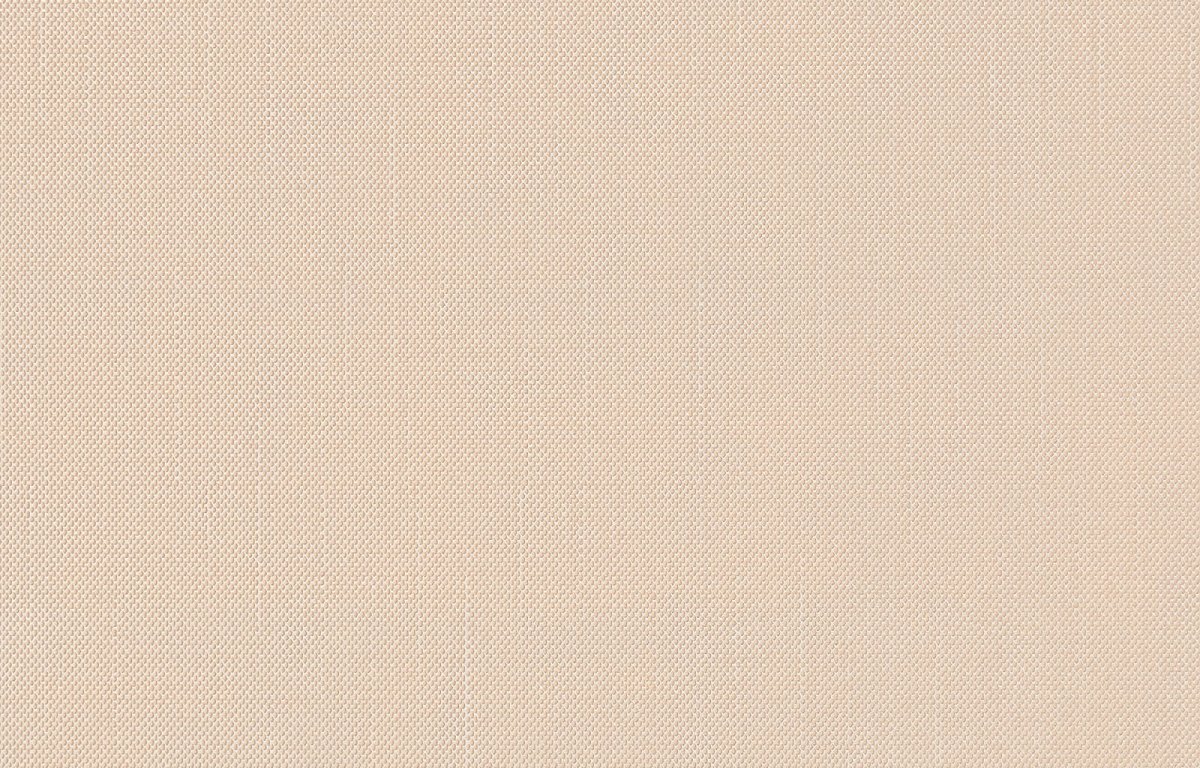 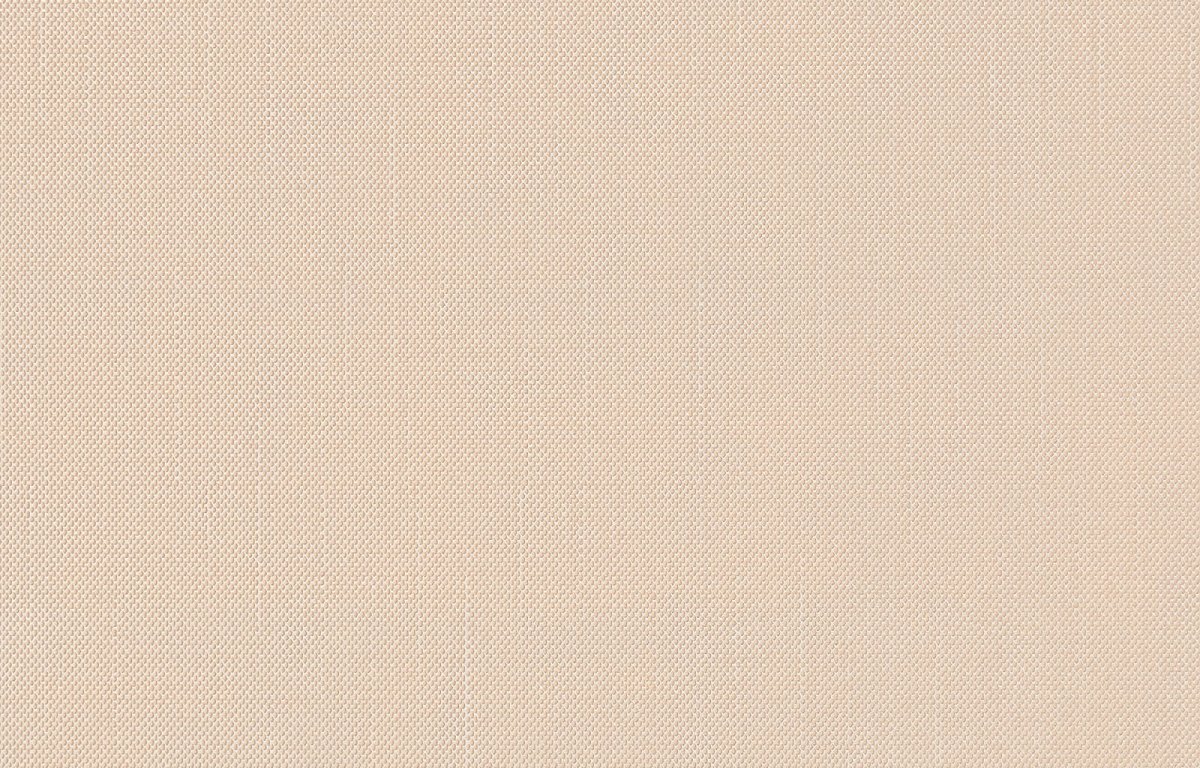 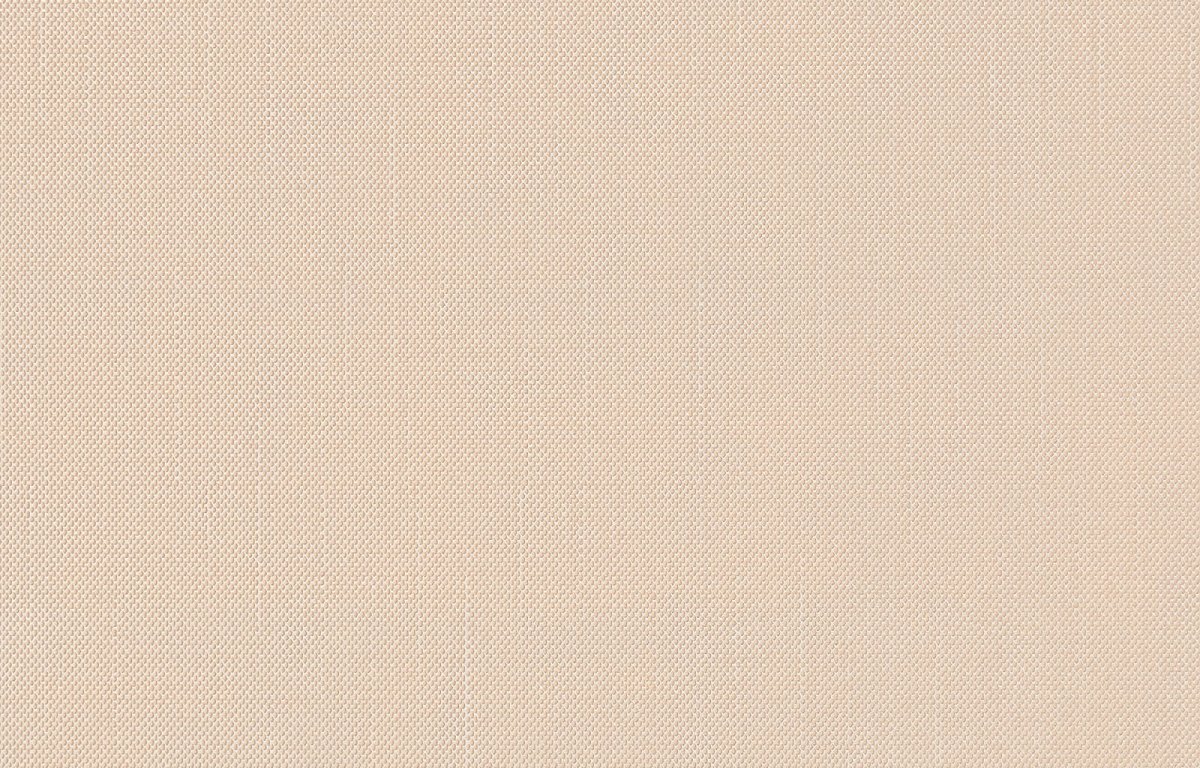 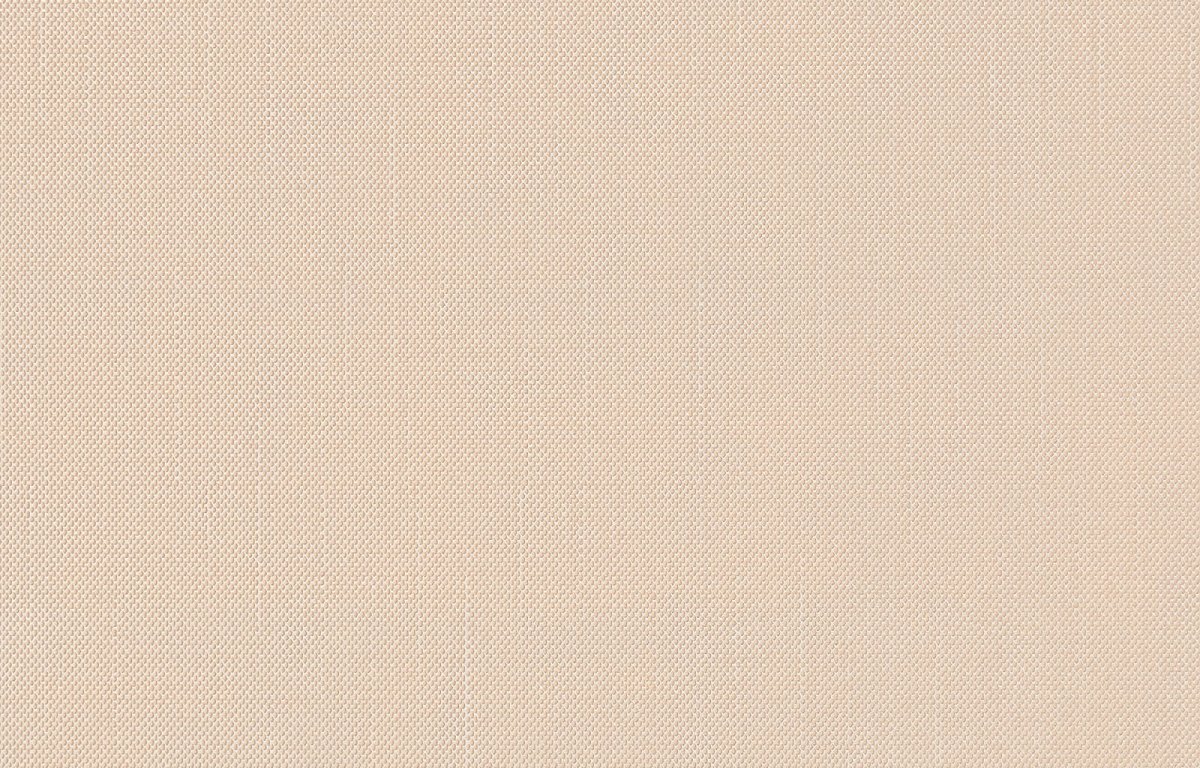 9.Выступления на заседаниях методических советов, научно-практических конференциях, педагогических чтениях, семинарах, секциях, форумах, радиопередачах.
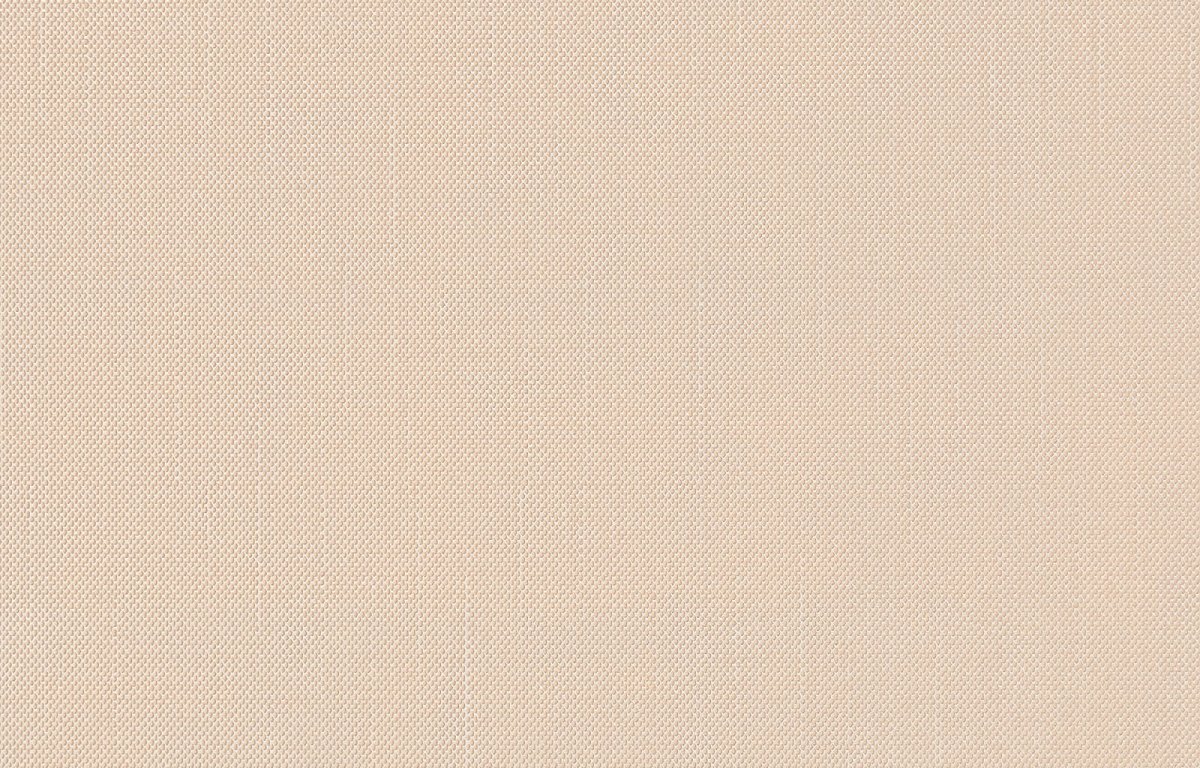 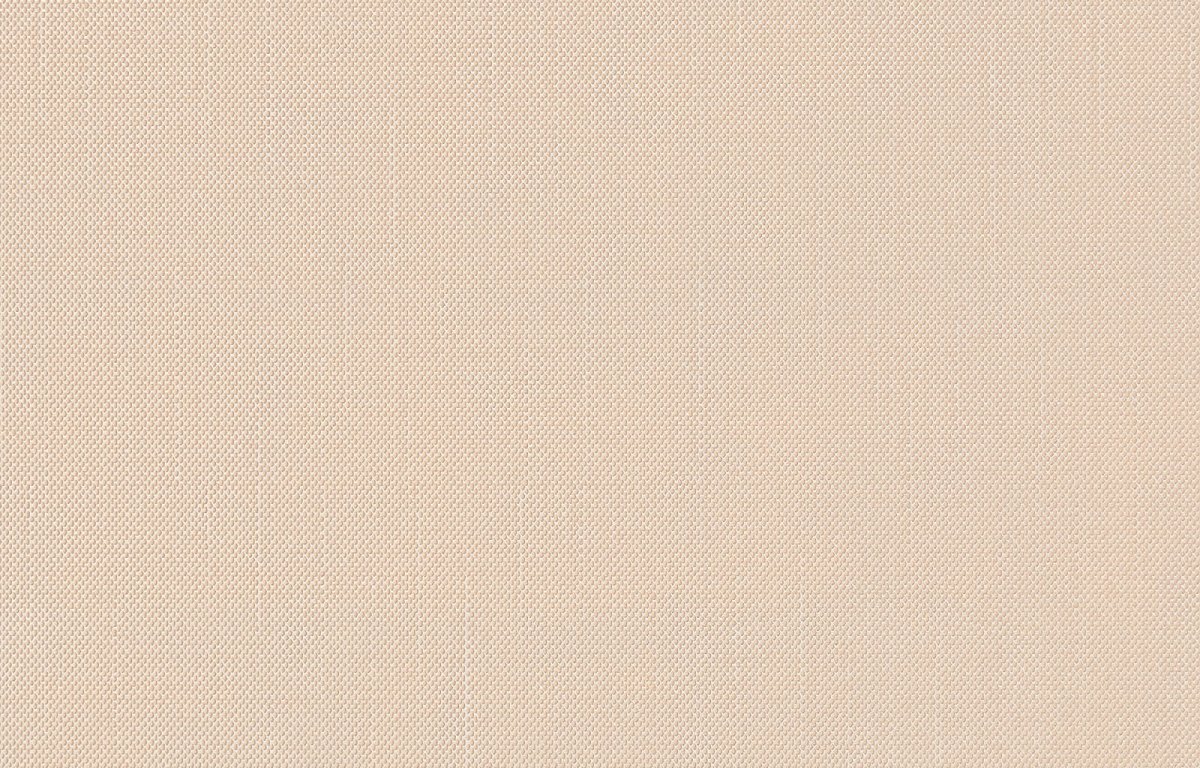 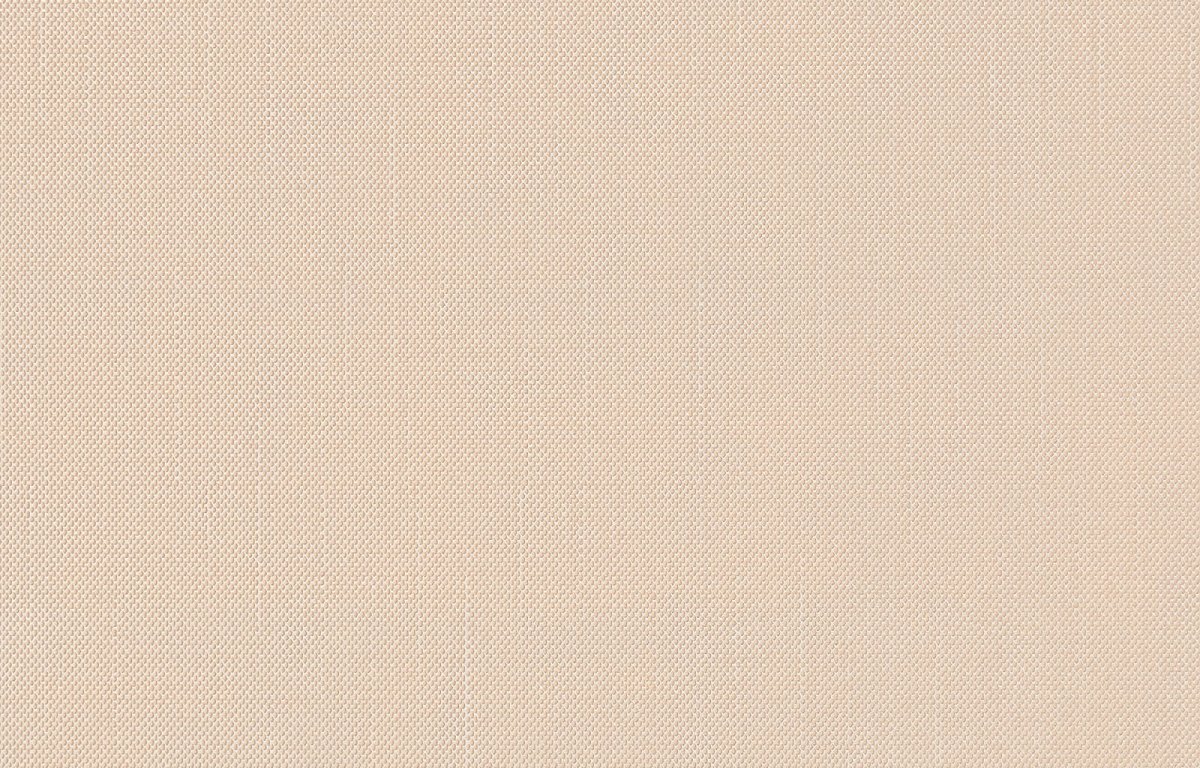 10.Проведение мастер-классов, открытых занятий, мероприятий
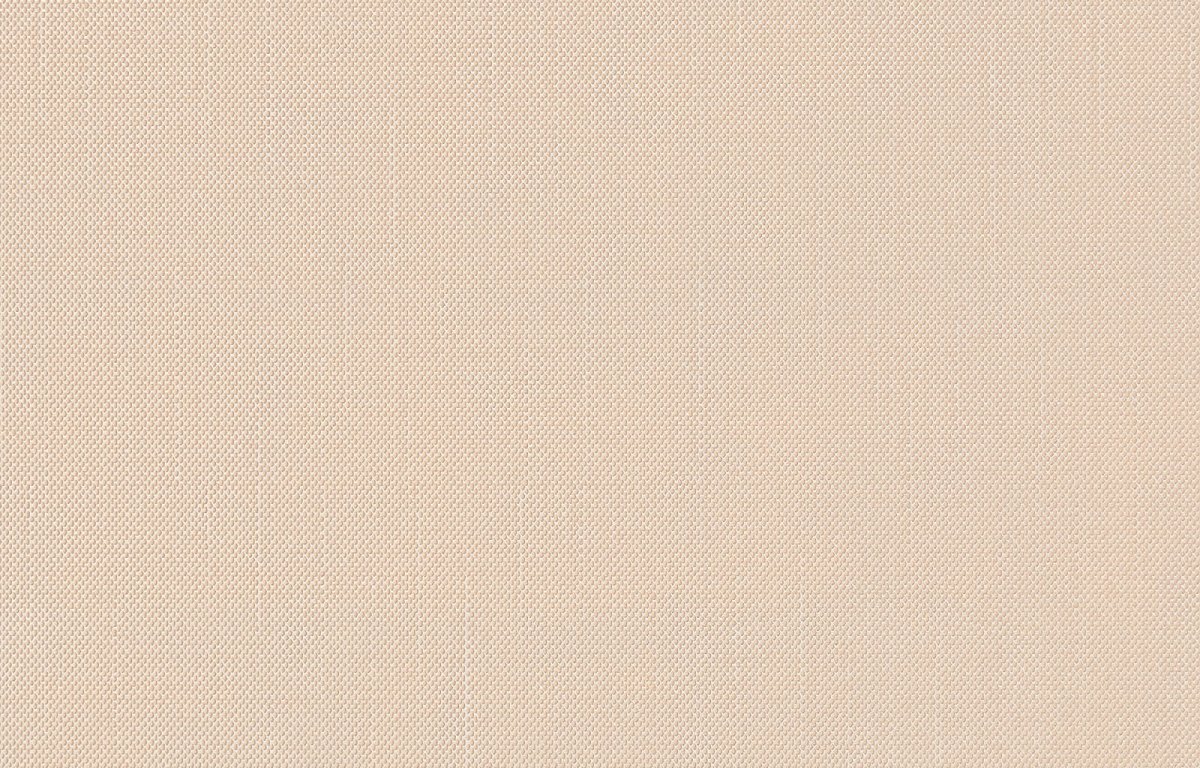 11.Общественно-педагогическая активность педагога: участие в работе педагогических сообществ,  комиссиях, в жюри, конкурсов
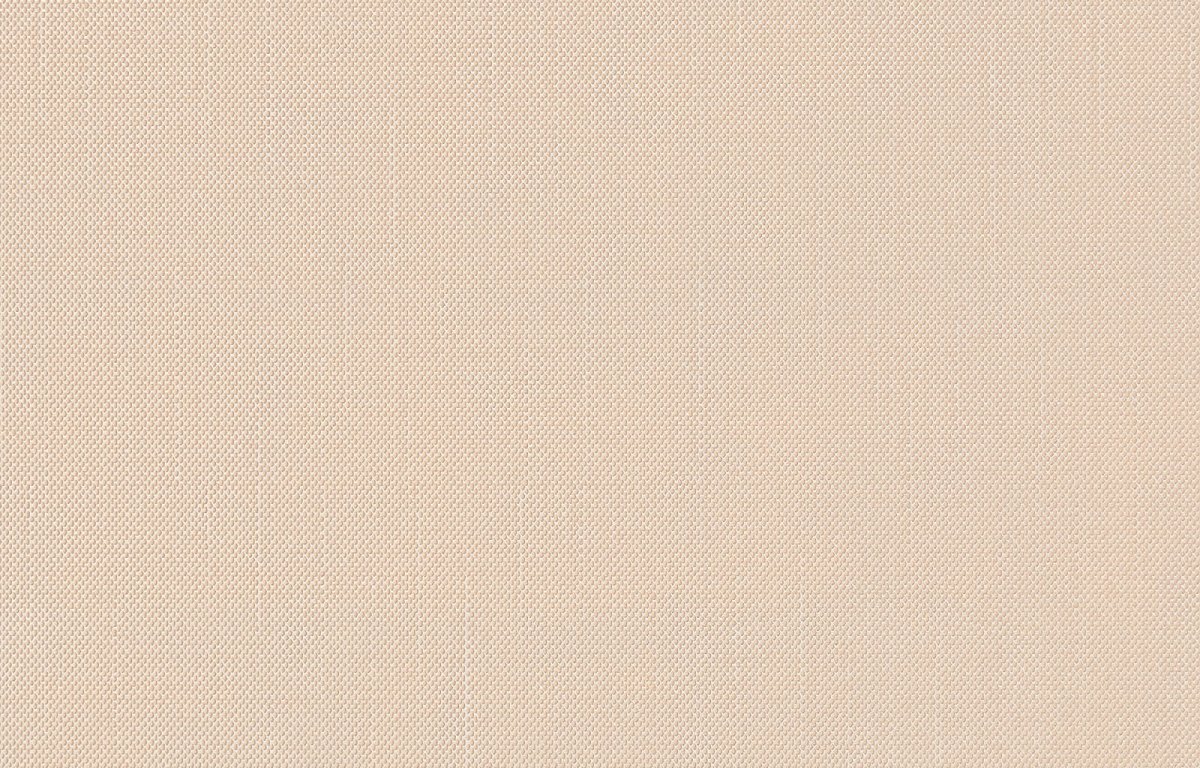 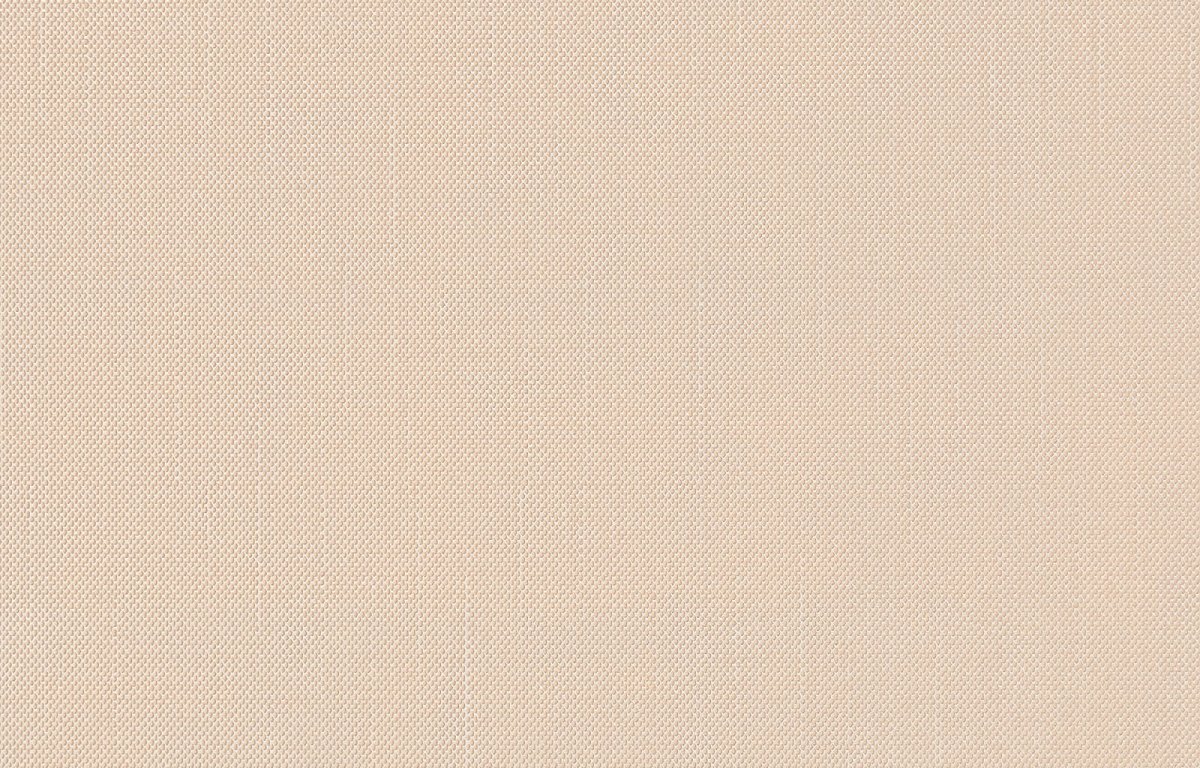 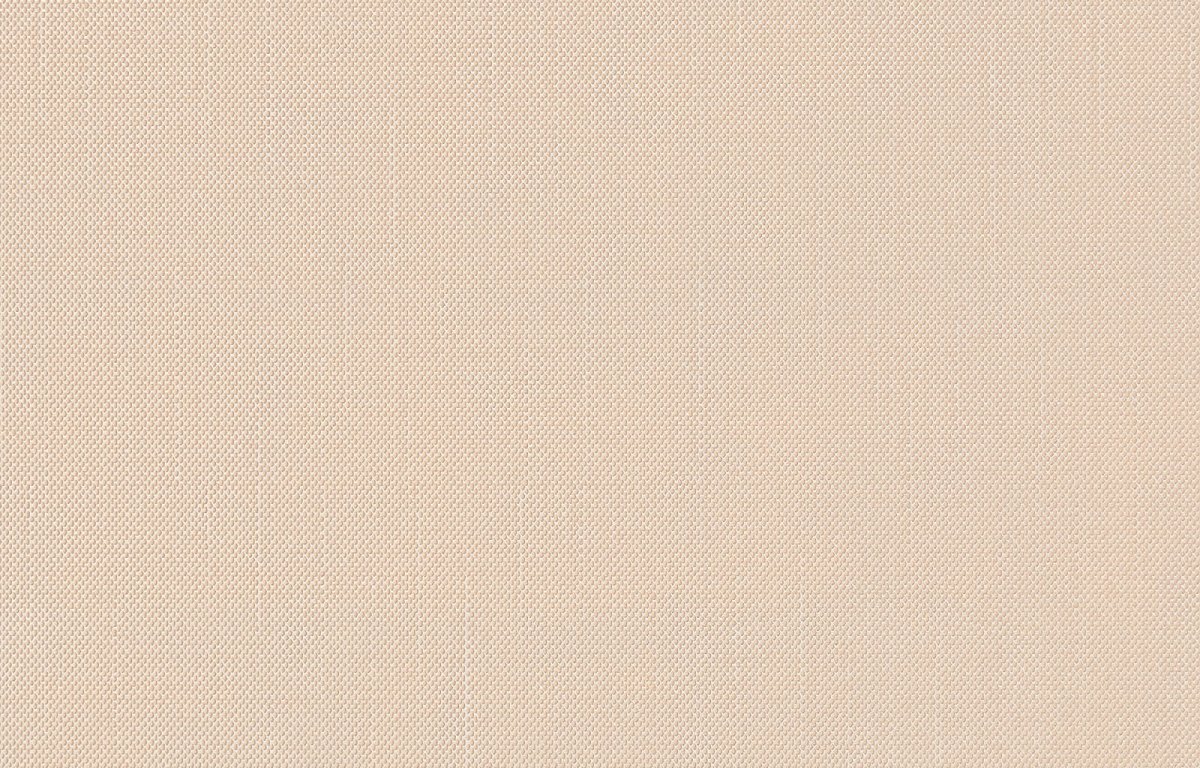 12. Участие педагога в профессиональных конкурсах
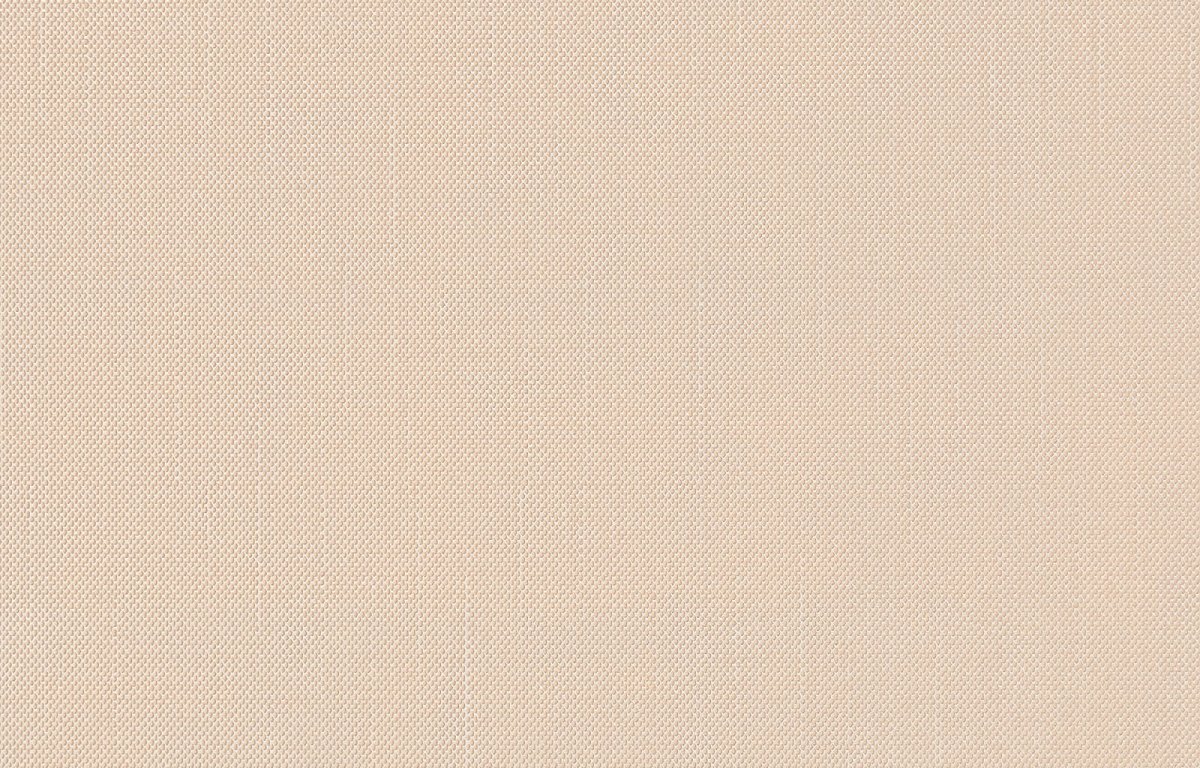 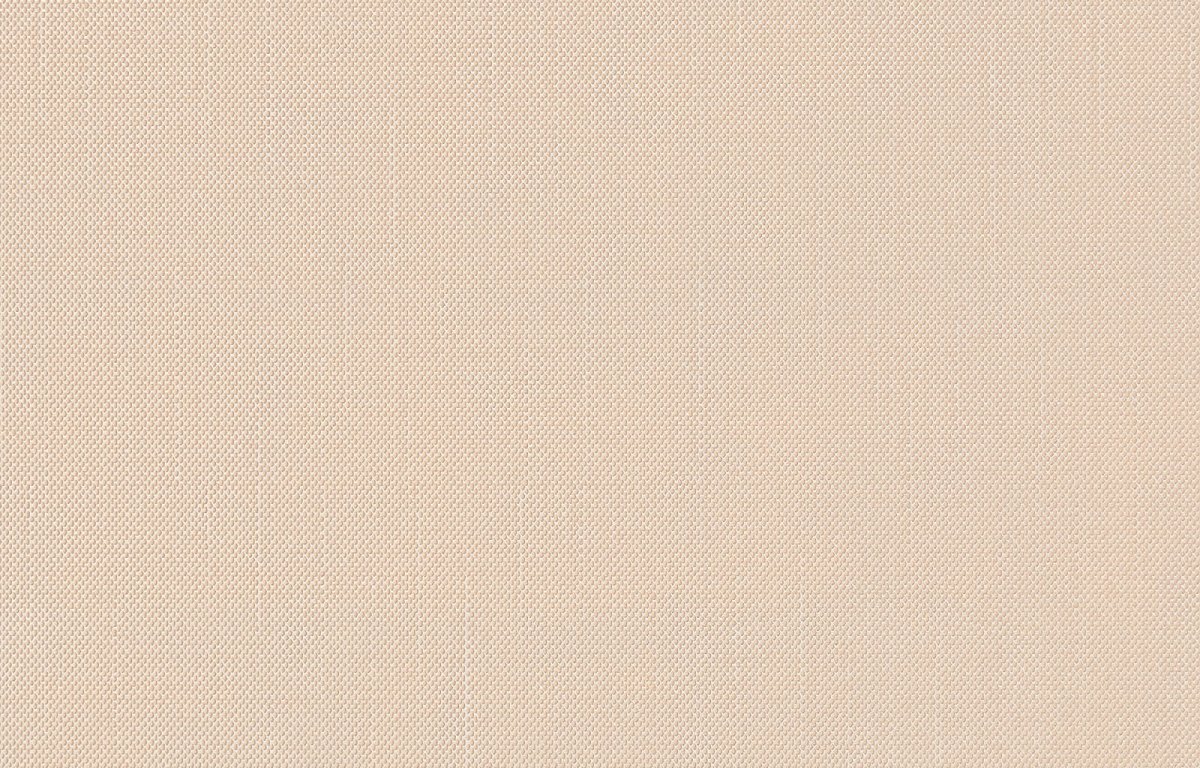 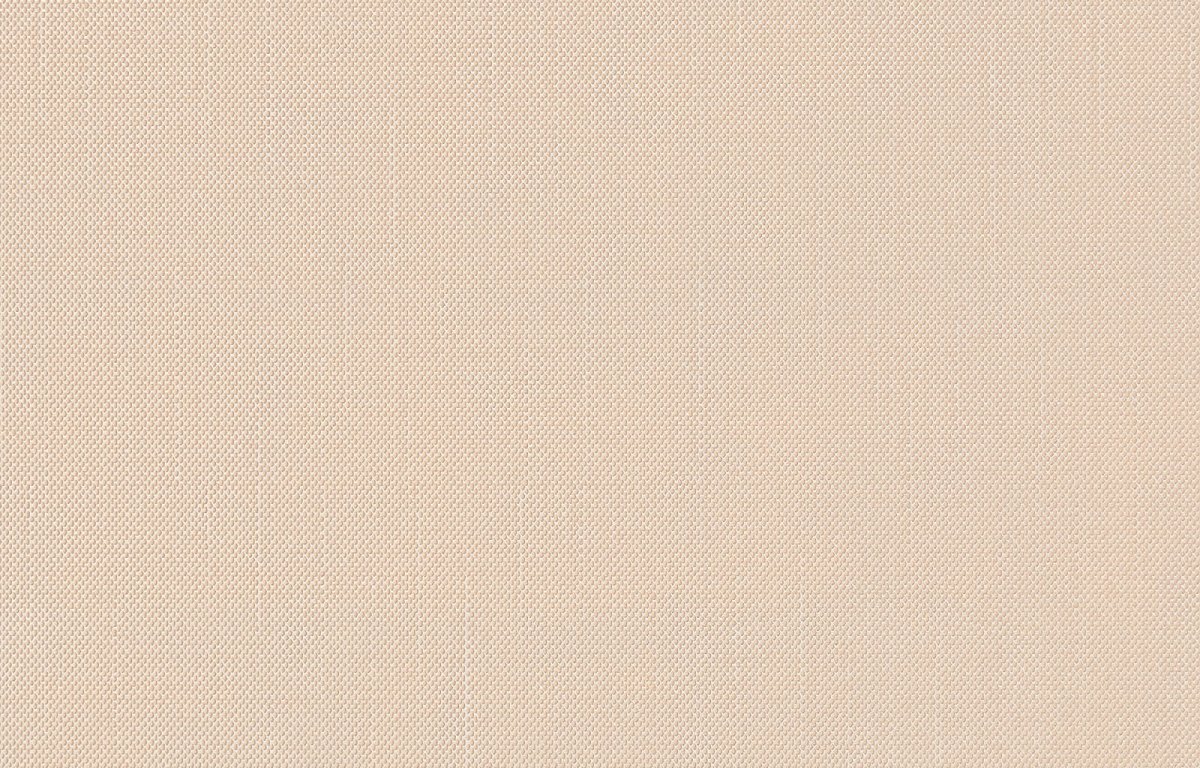 13. Награды и поощрения
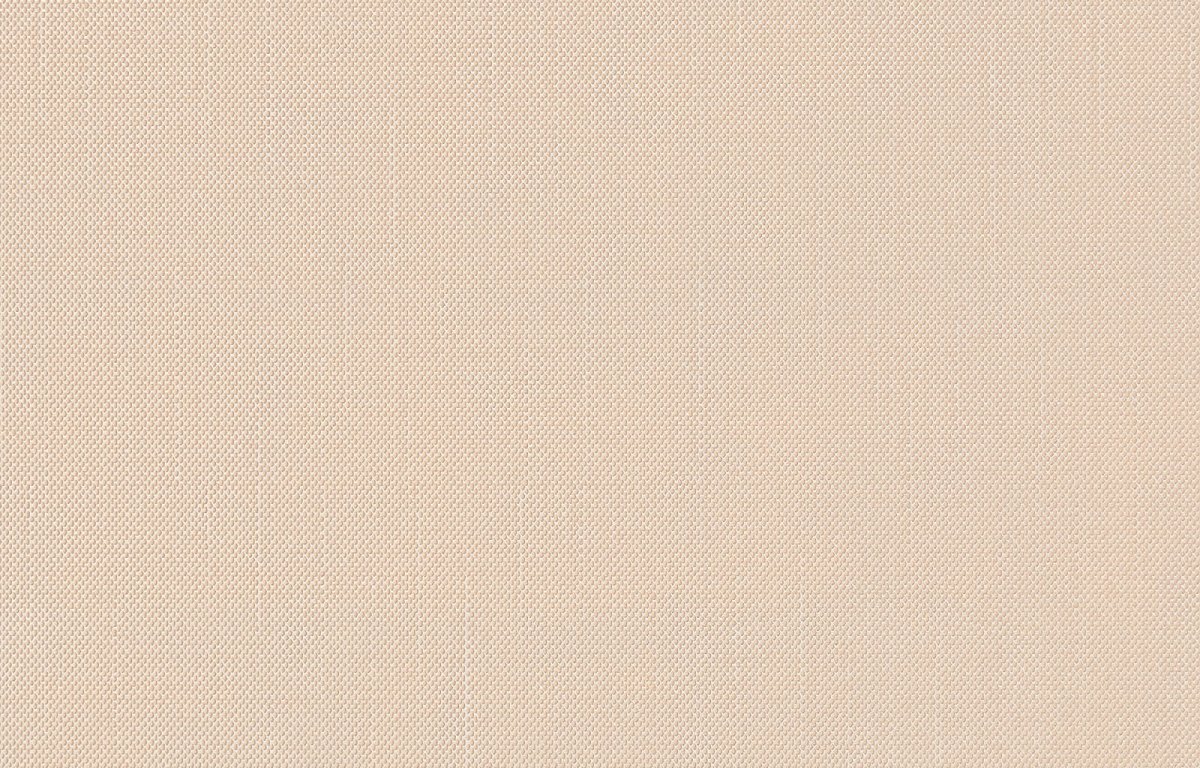 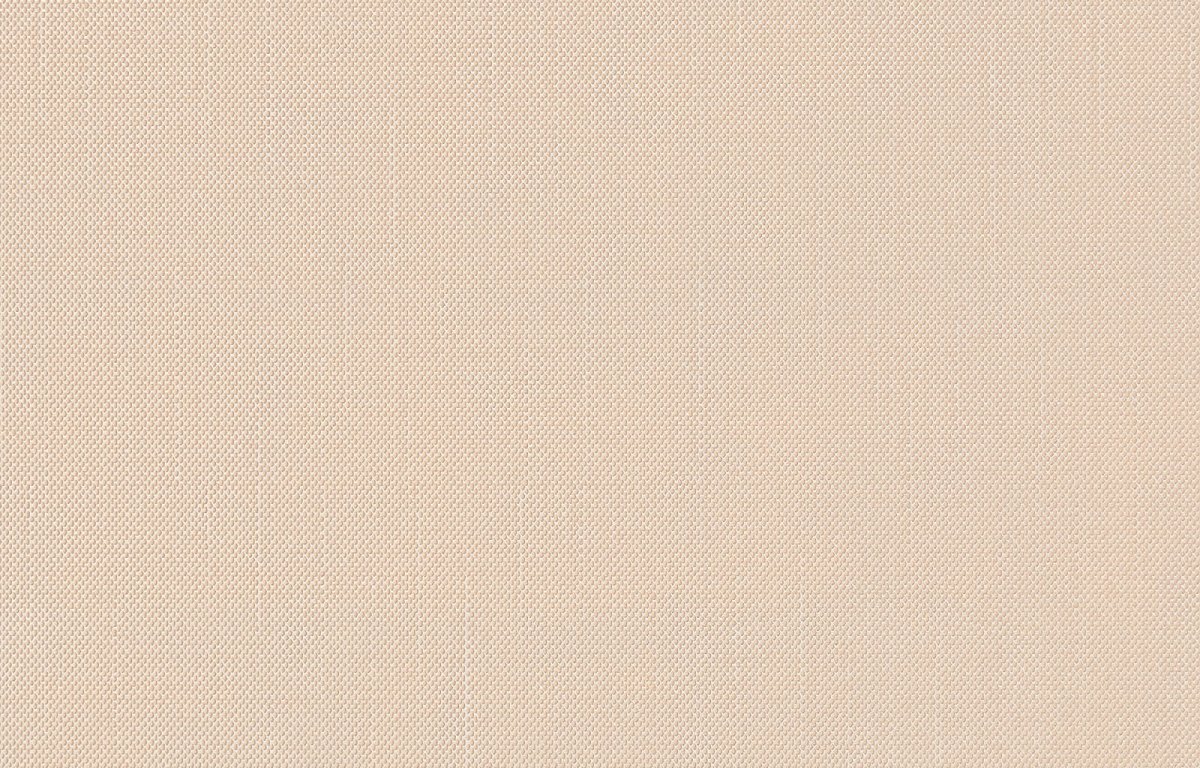 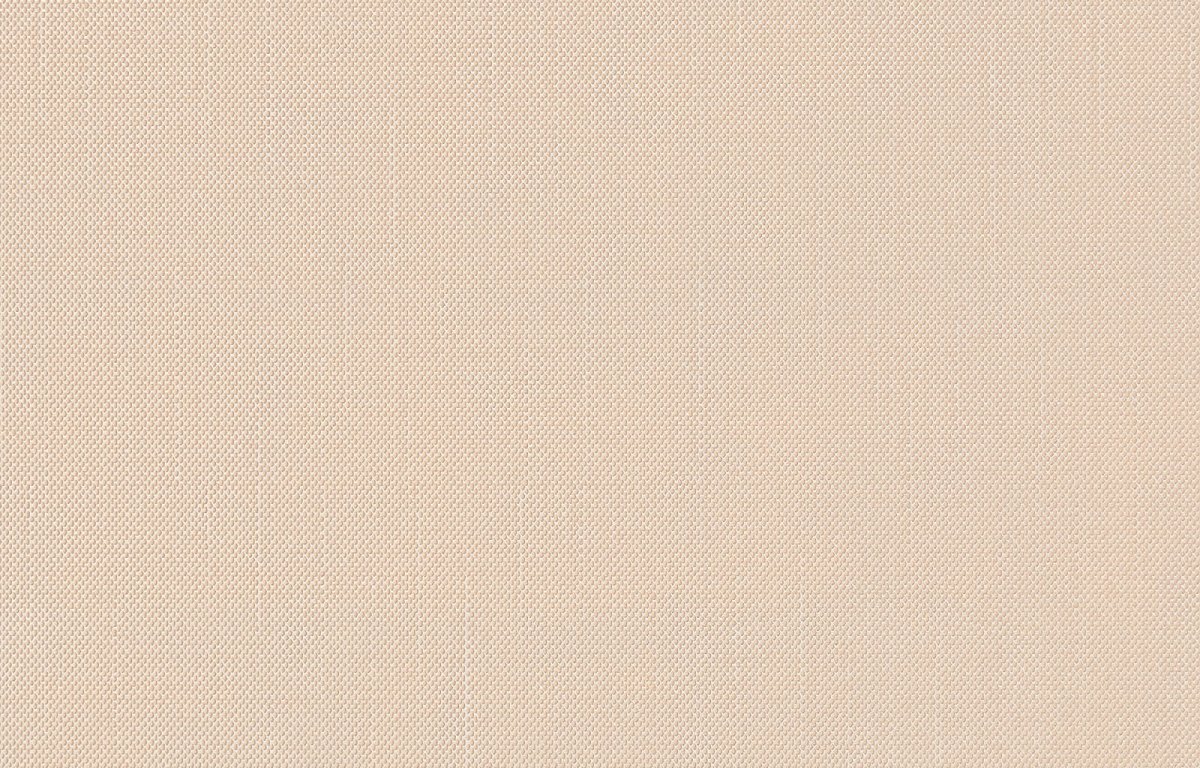 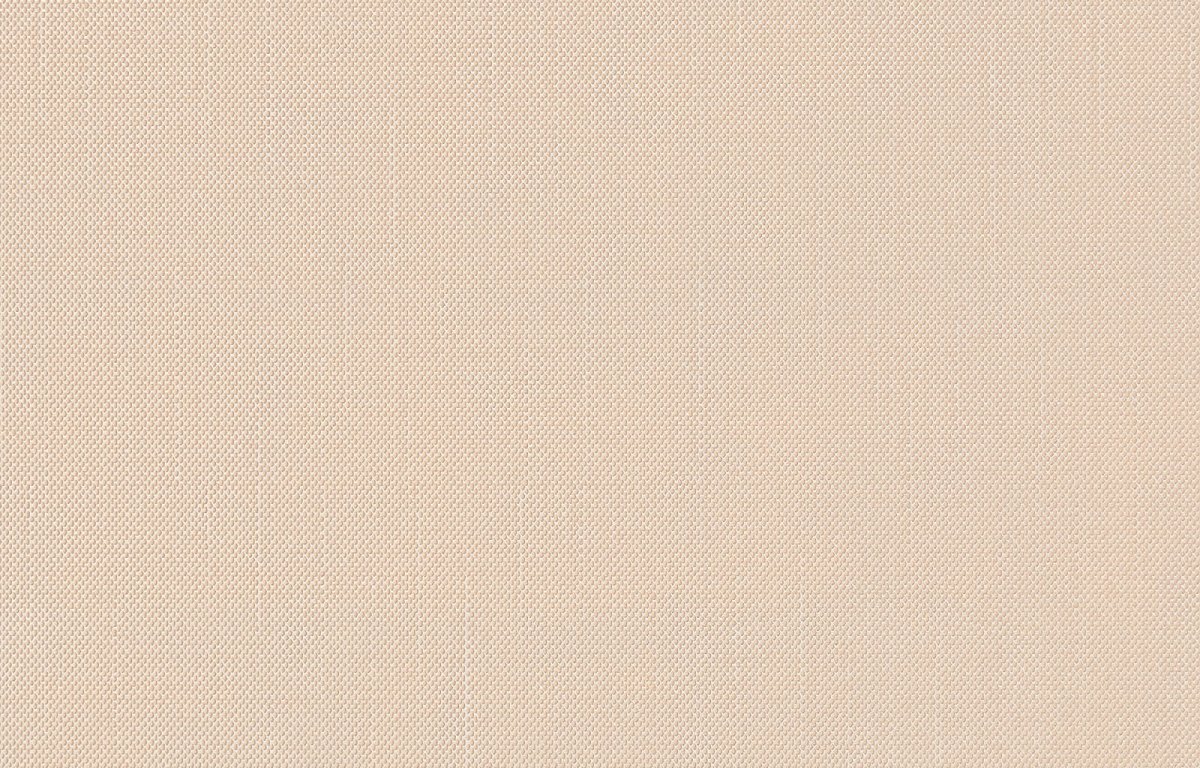 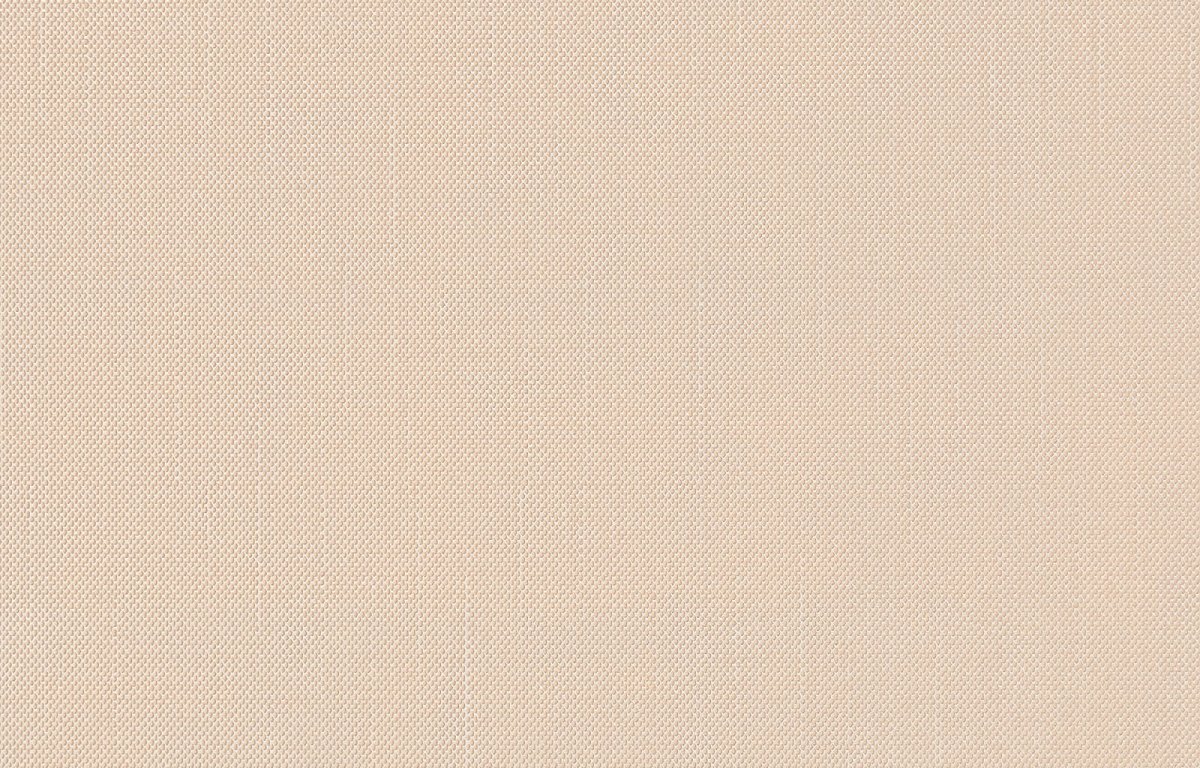